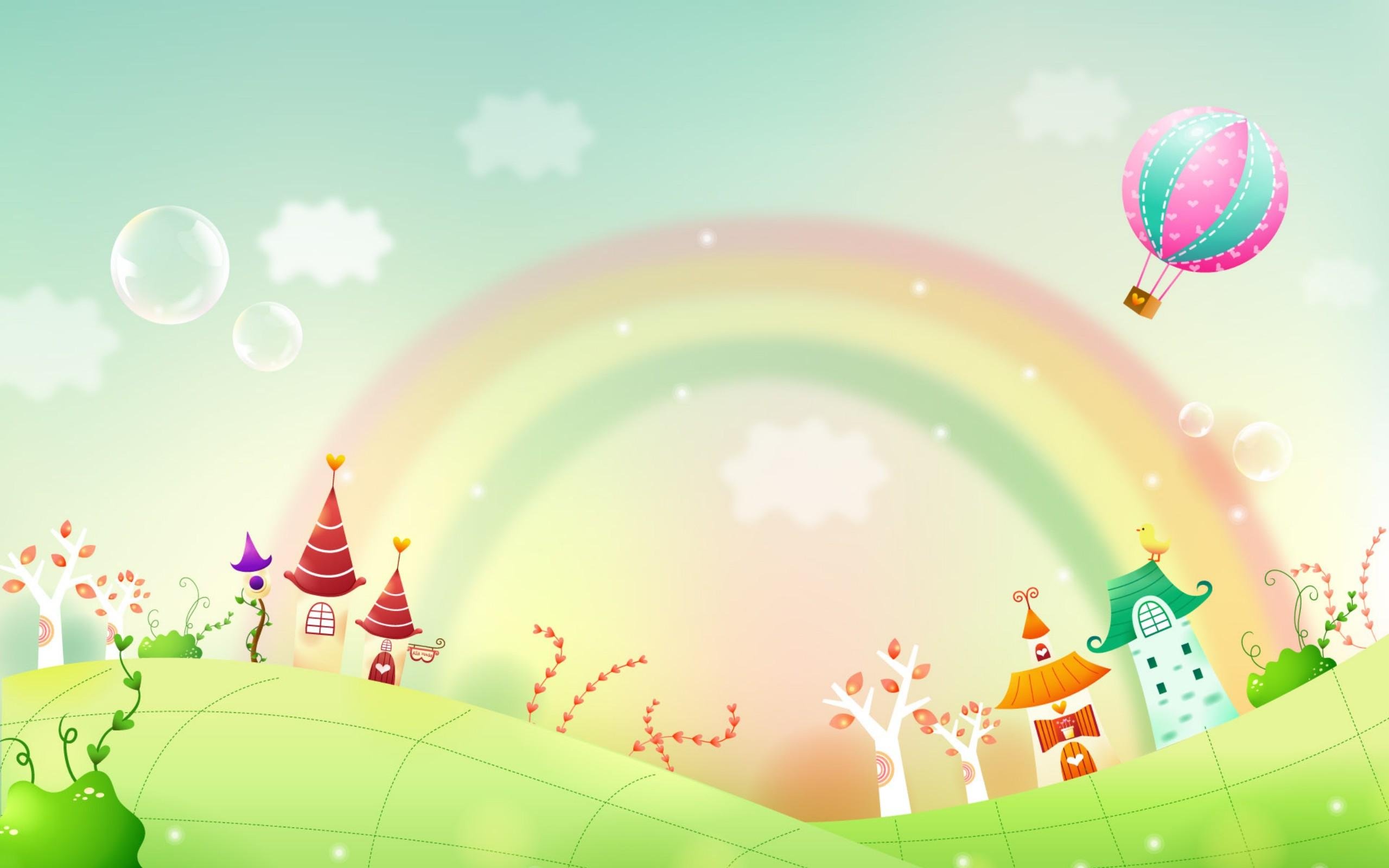 Муниципальное казенное дошкольное образовательное учреждение Искитимского района Новосибирской области детский сад комбинированного вида «Красная шапочка» р.п. Линево 633216, Новосибирская область, Искитимский район, р.п. Линево, 4-й микрорайон, дом 15Контактный телефон: 8 (383) 43-33-821 Факс: 8 (383) 43-33-821Адрес электронной почты: ds_kra_isk@edu54.ru
Выпускной бал подготовительной группы «Белоснежка»
Поезд «До свидания, детский сад – Здравствуй, школа!»
Воспитатель высшей квалификационной категории Артюшенко Ю.В.
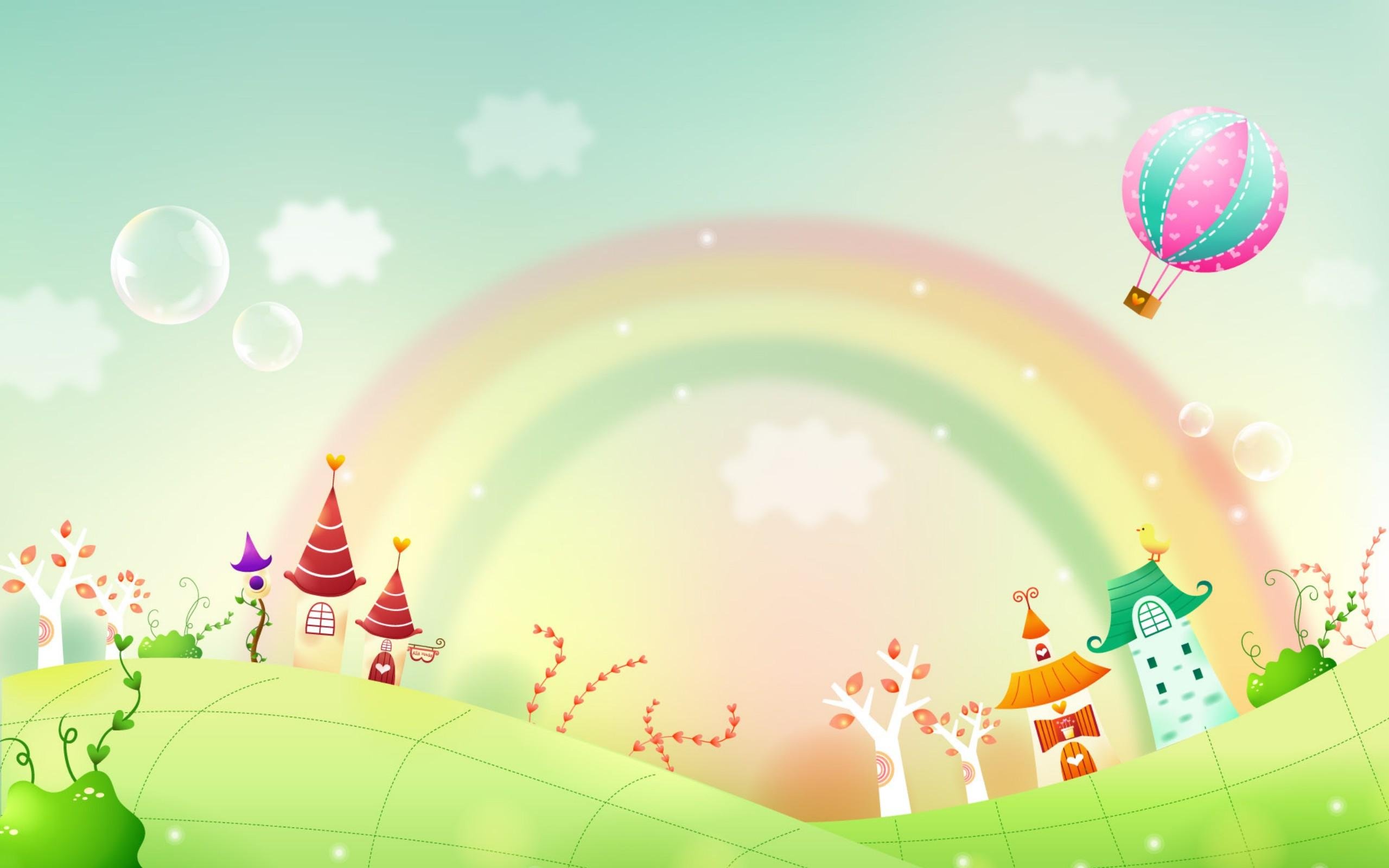 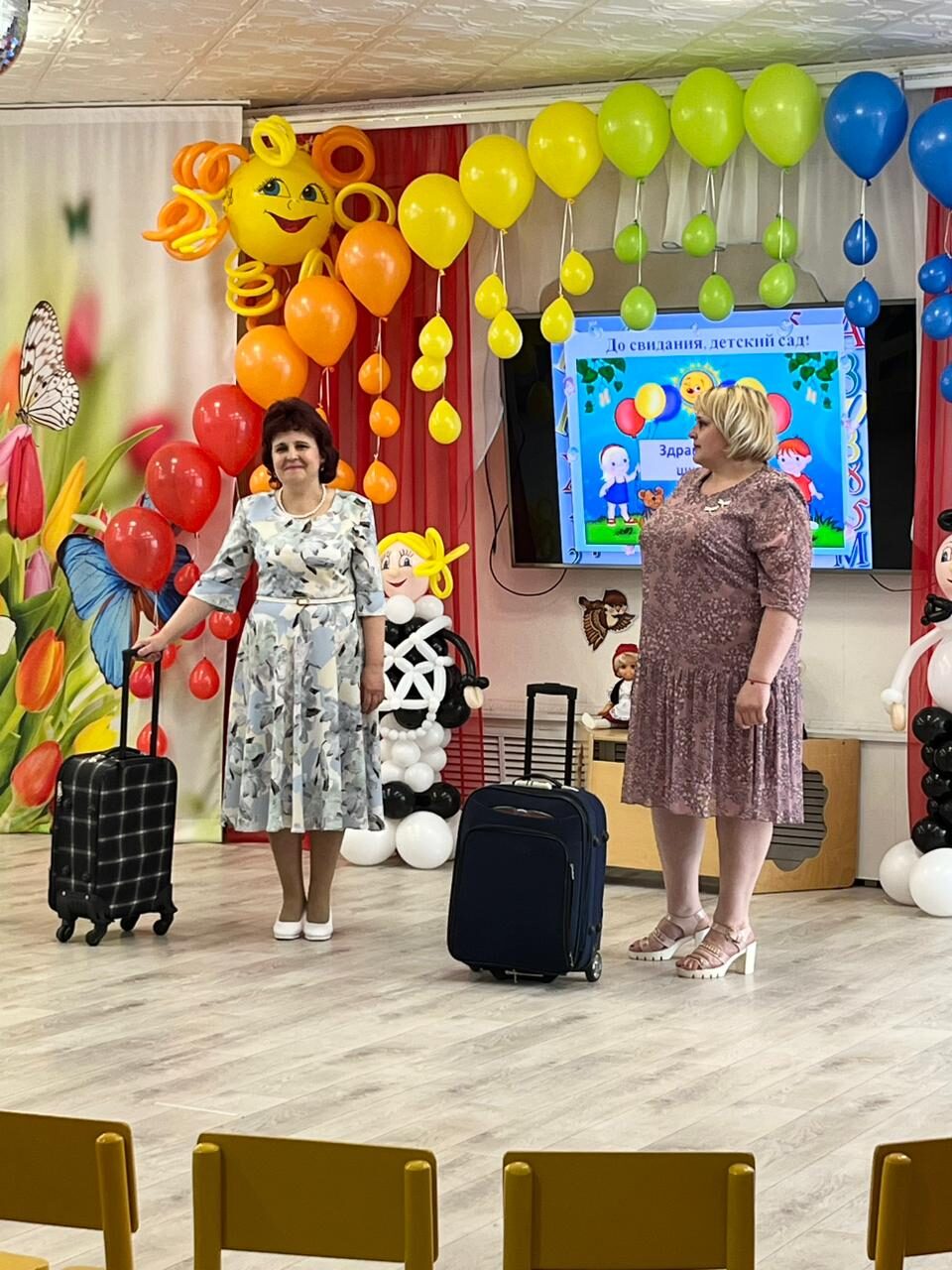 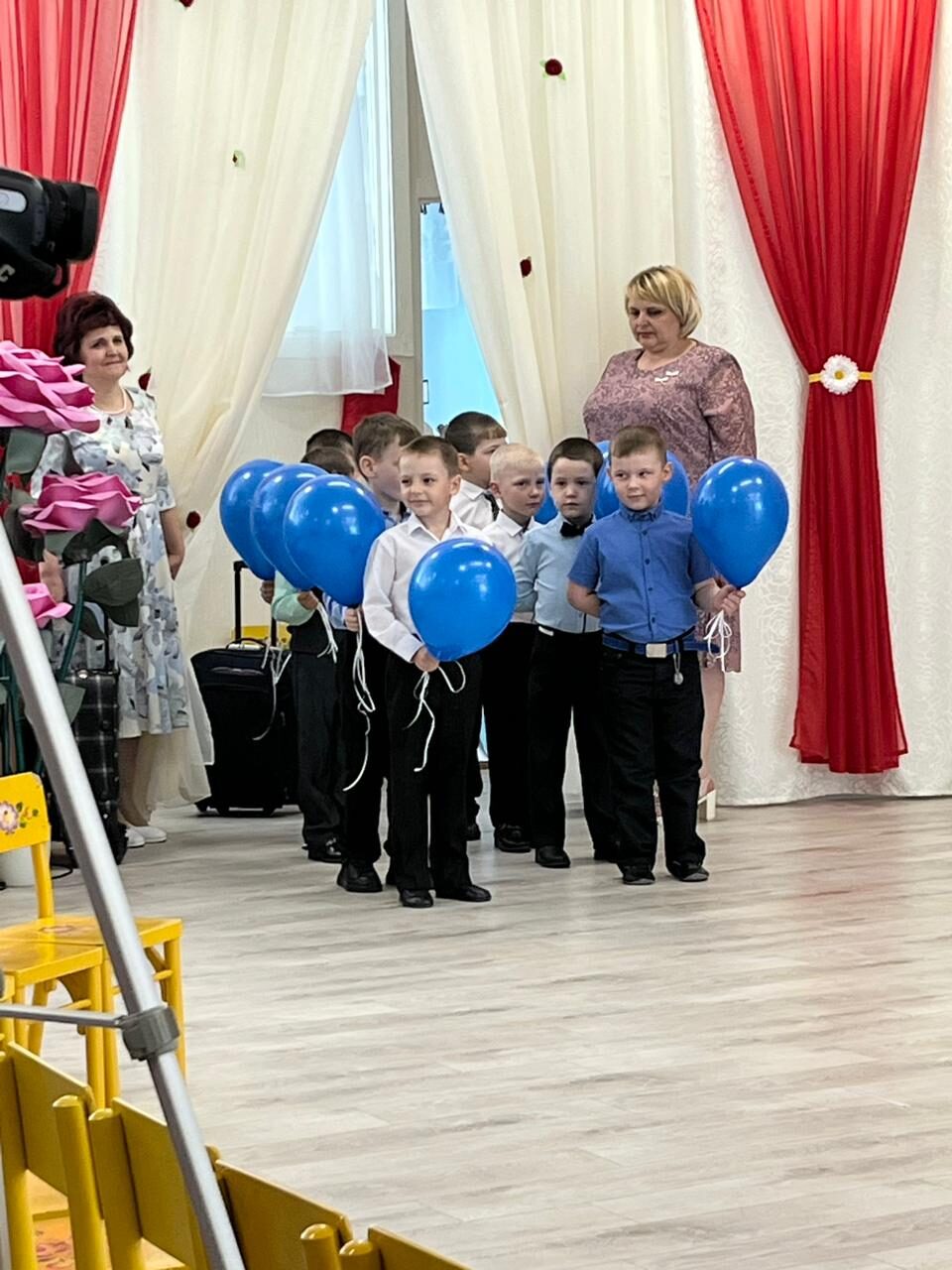 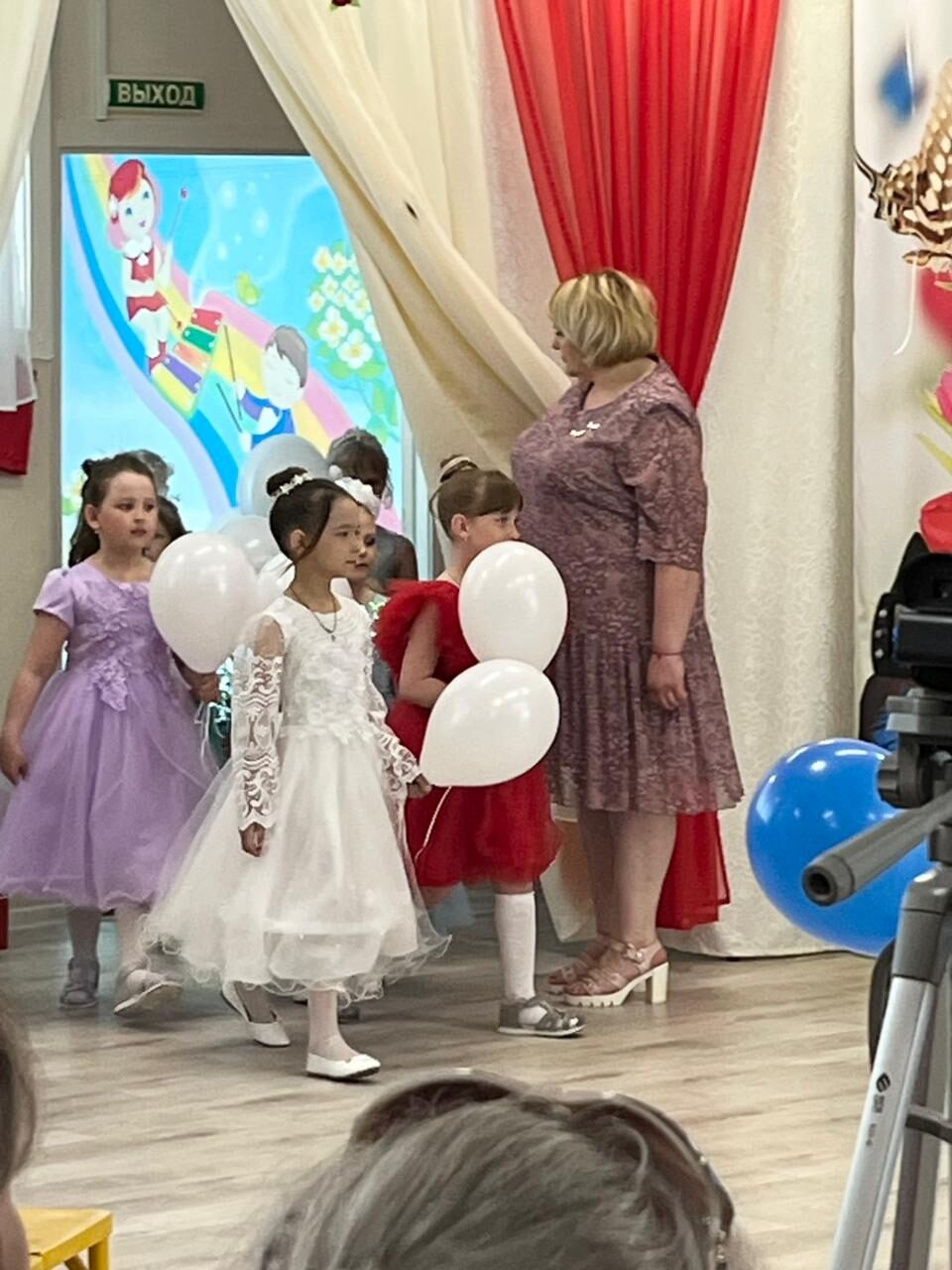 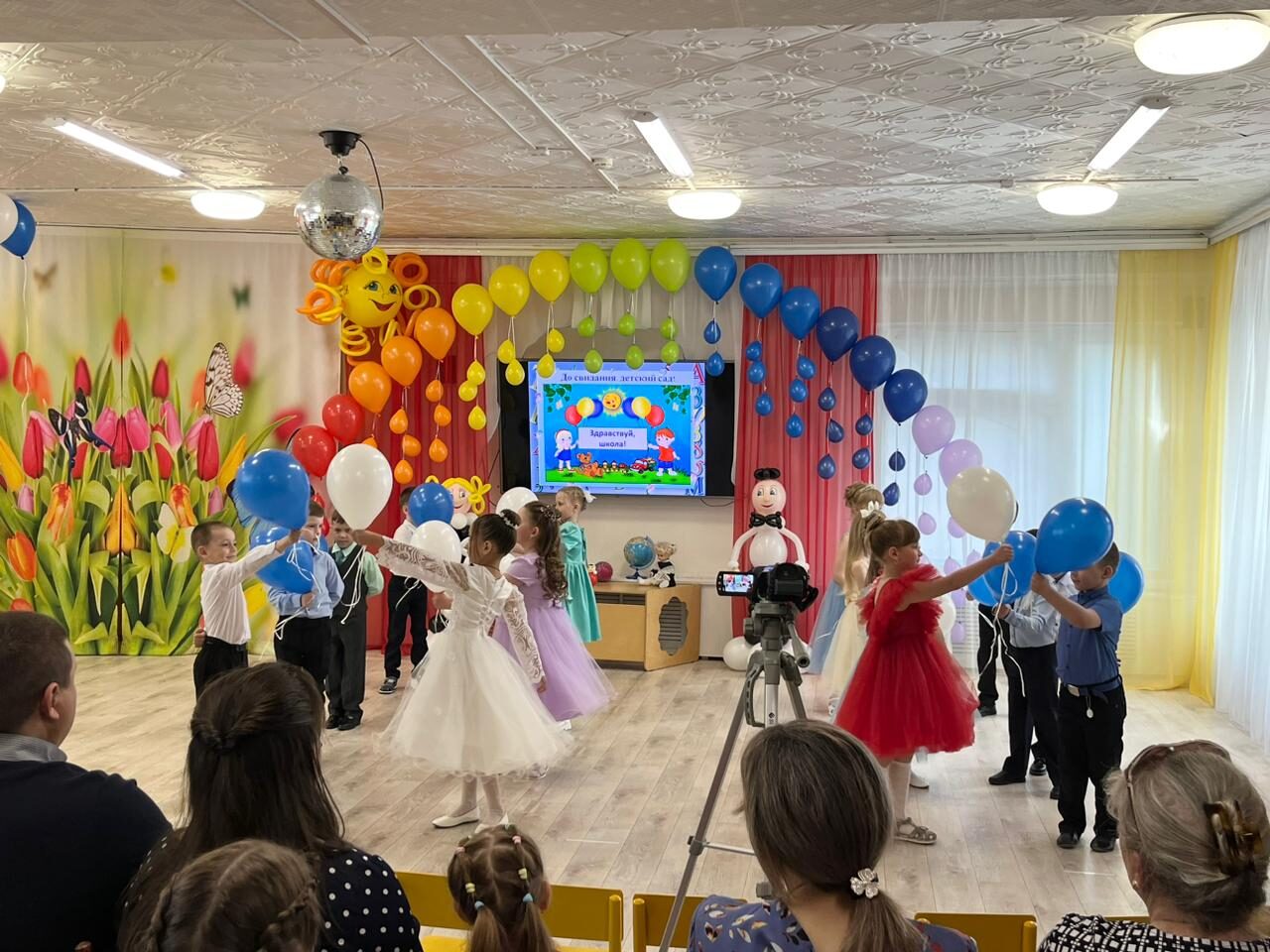 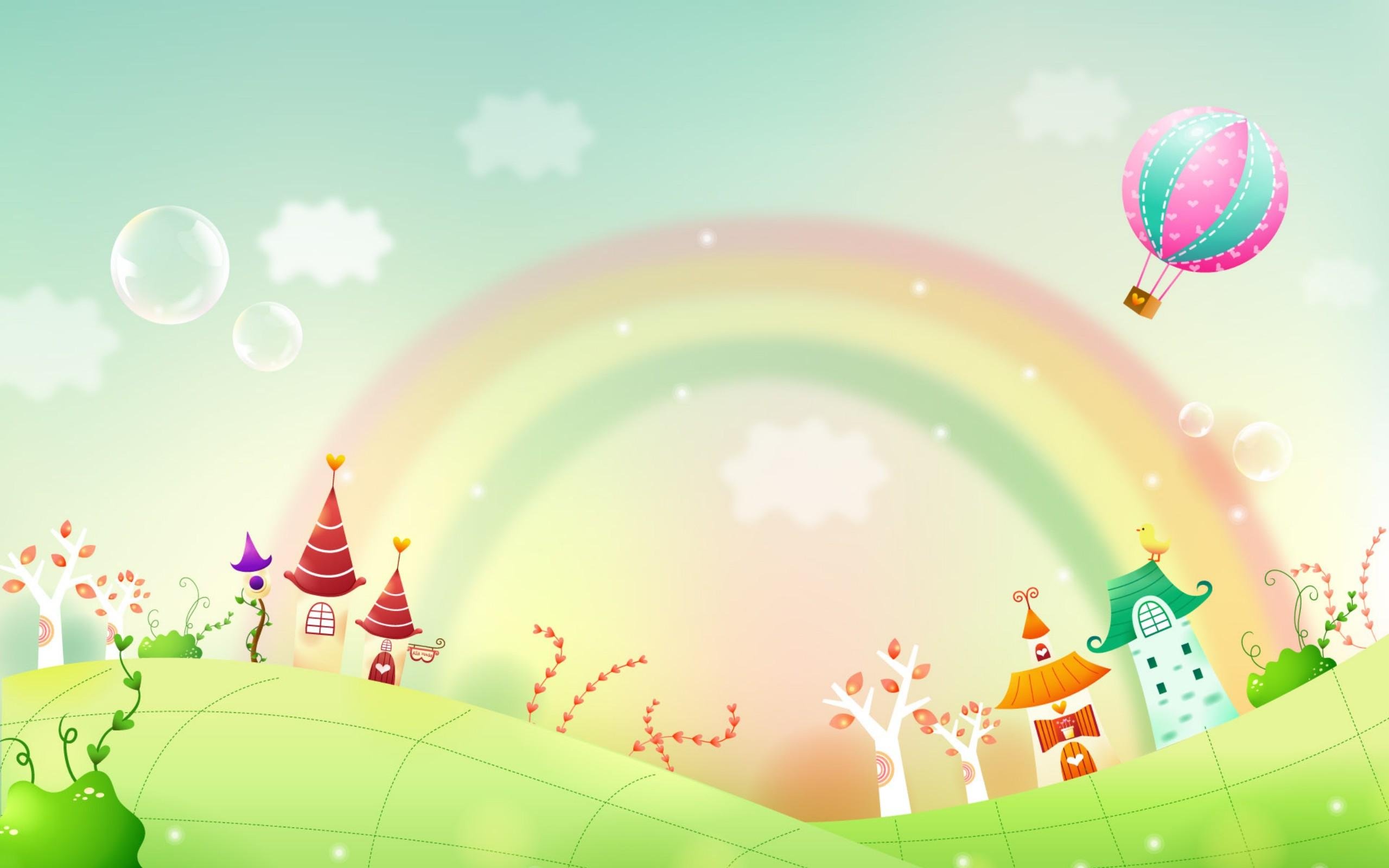 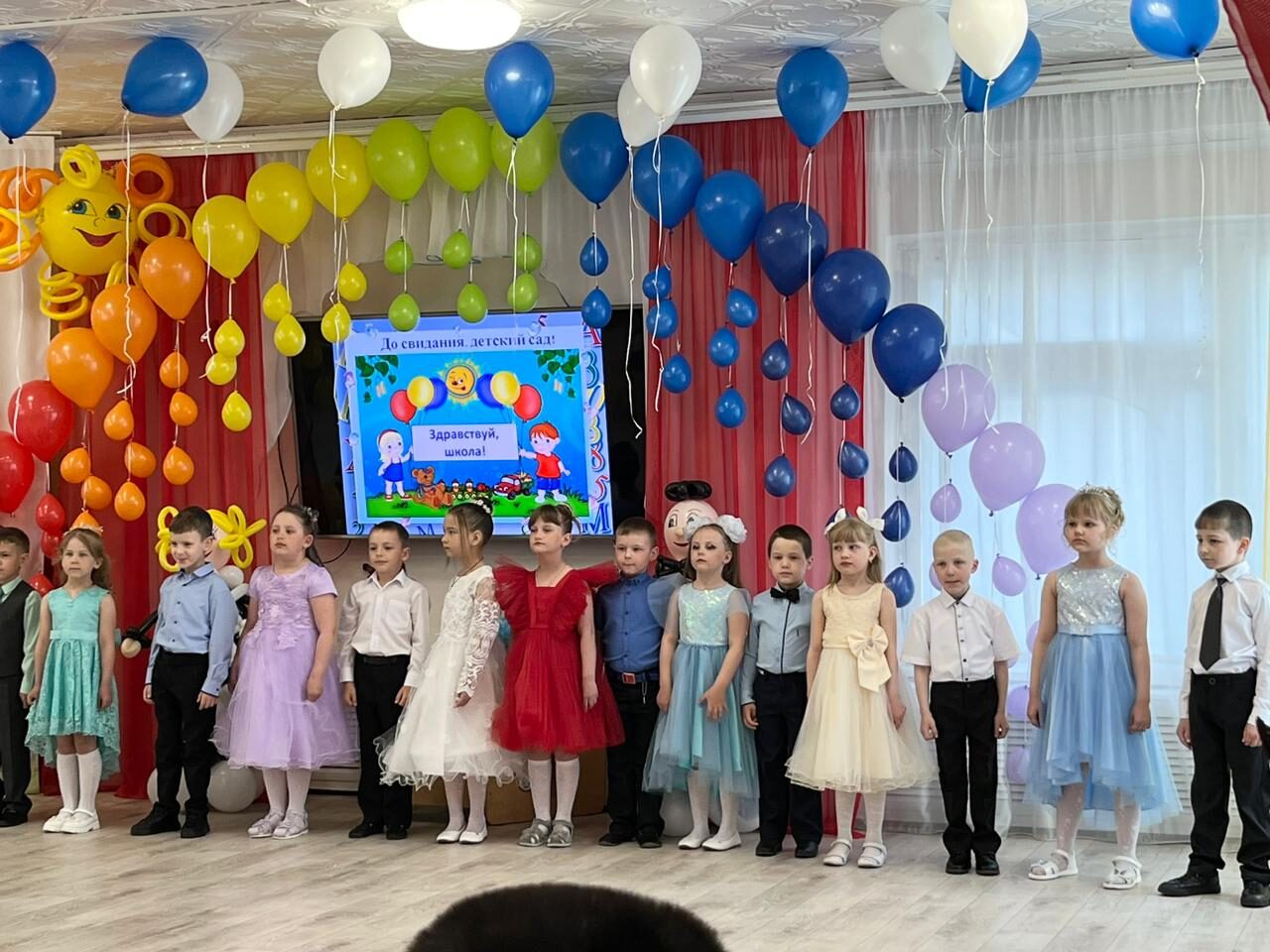 Исполняли песню, читали стихи и отправились в путь!!!
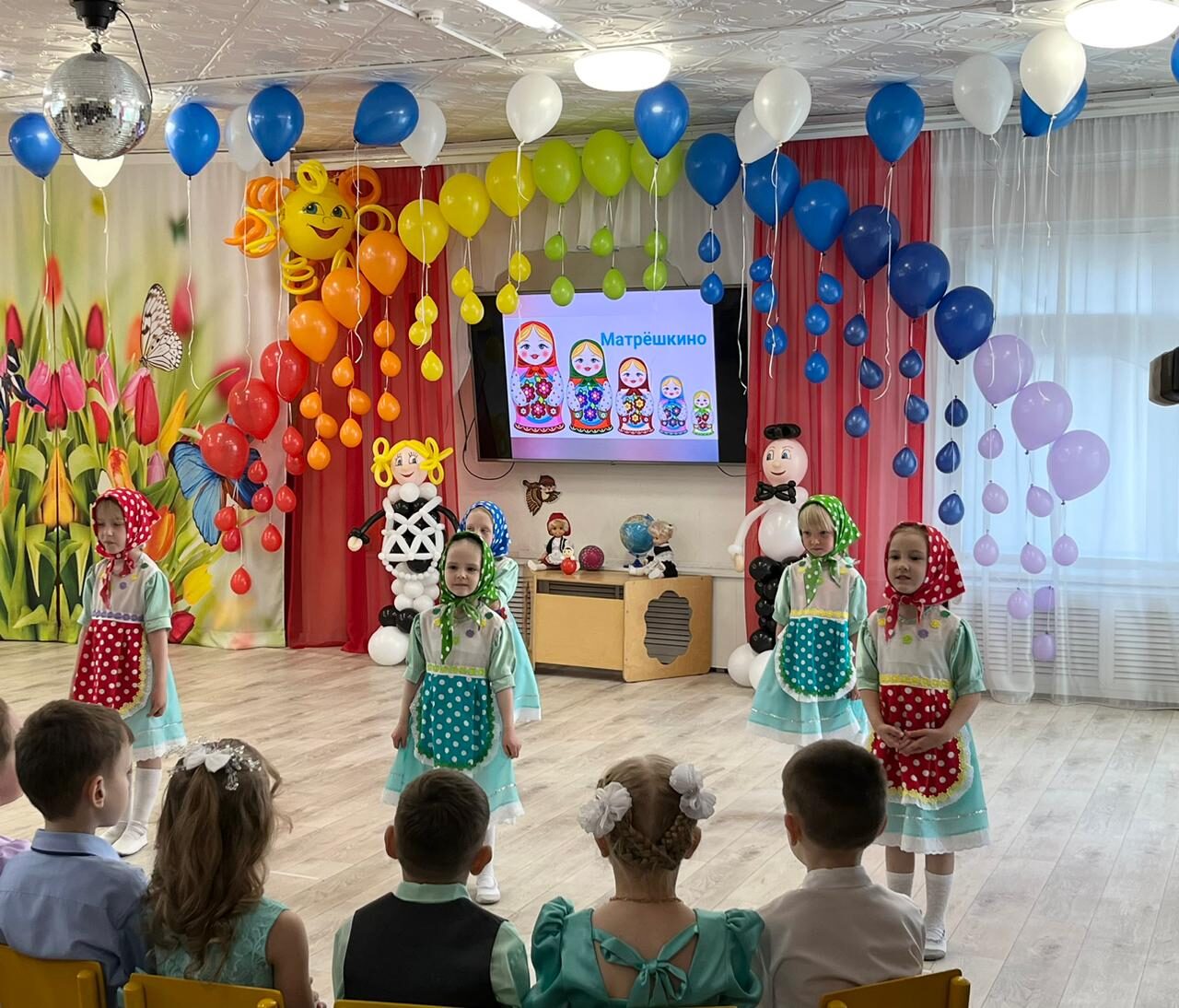 Станция «Матрешкино!»
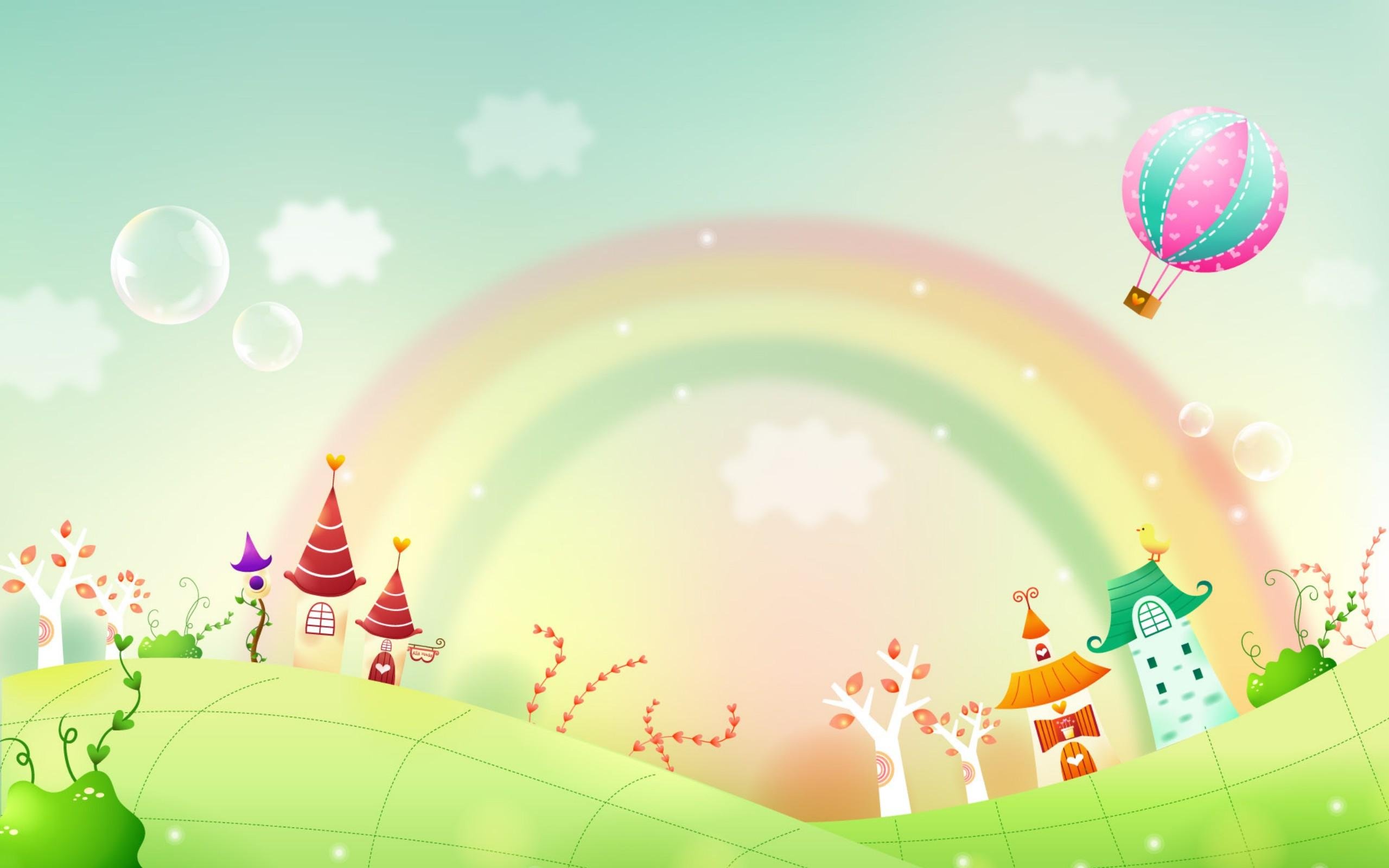 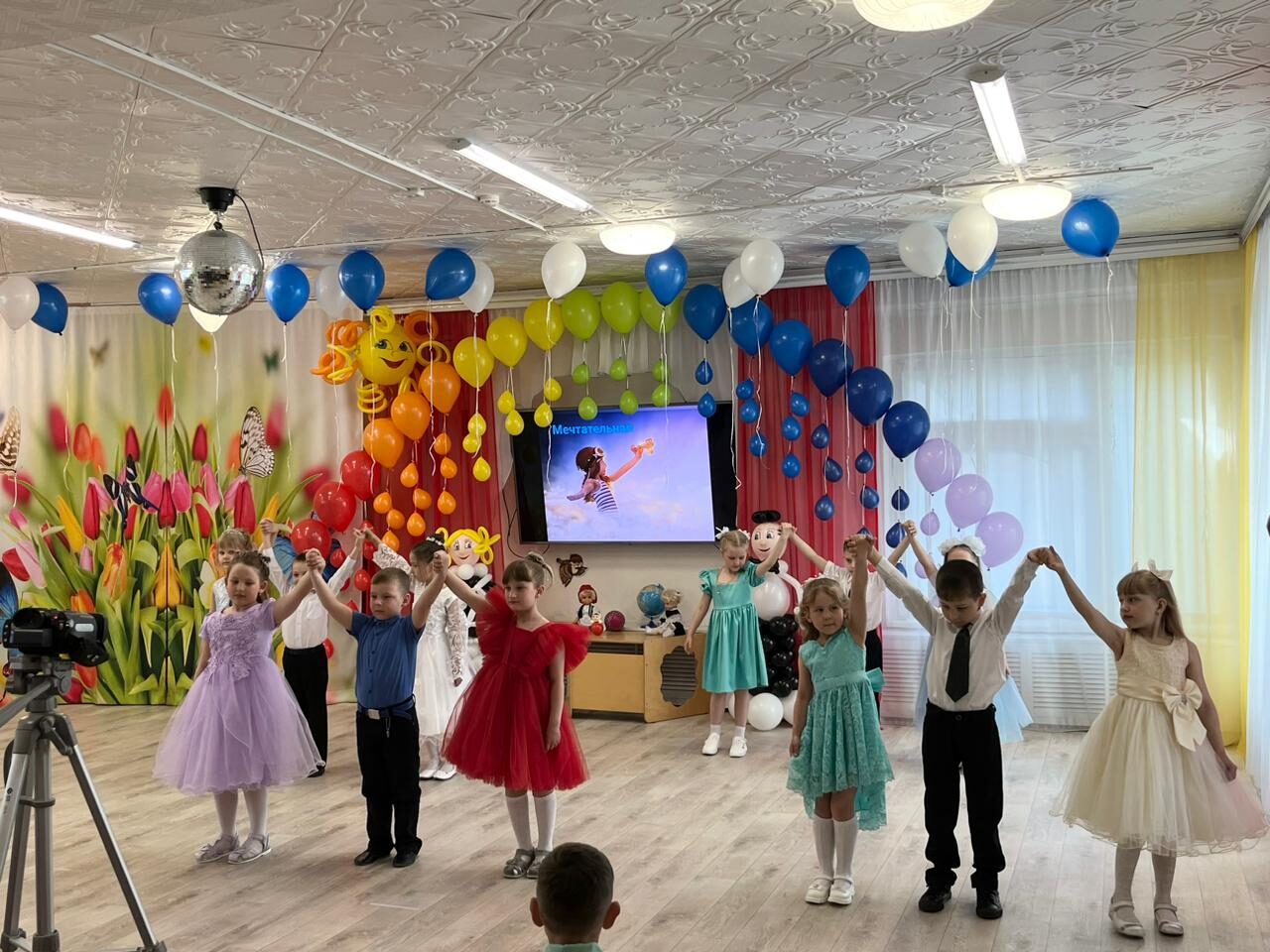 Станция
 «Мечтательная!»
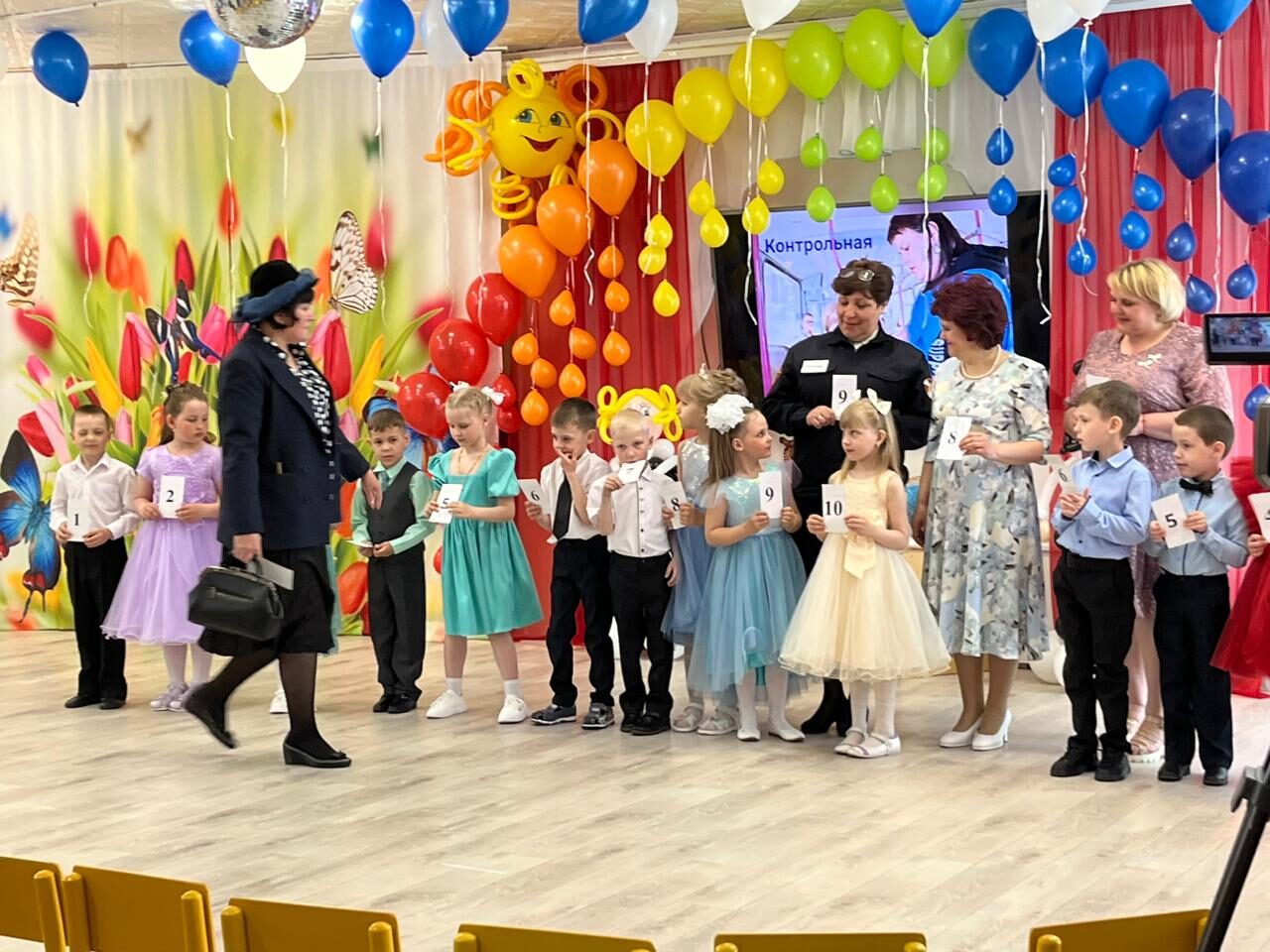 Станция
 «Контрольная!»
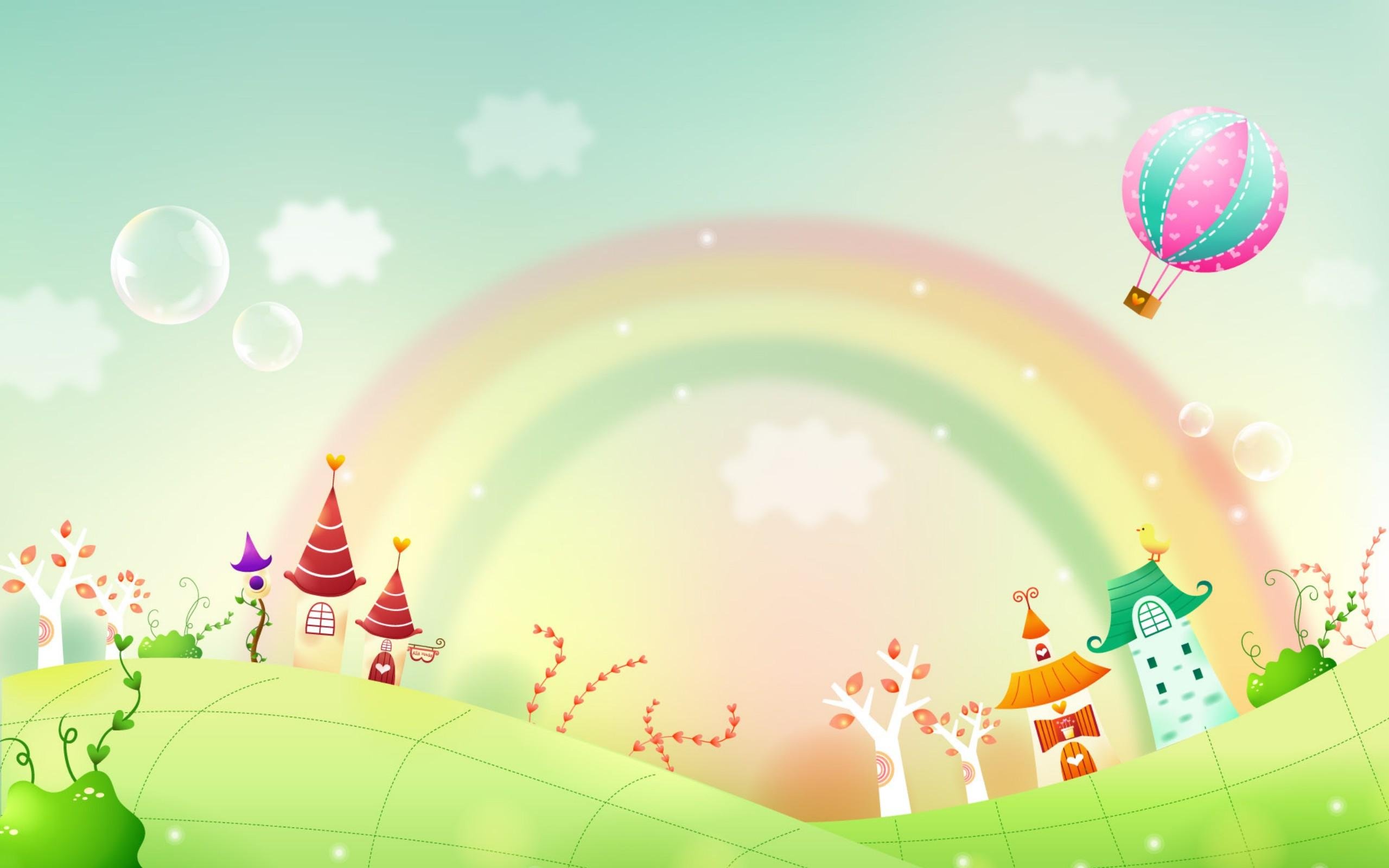 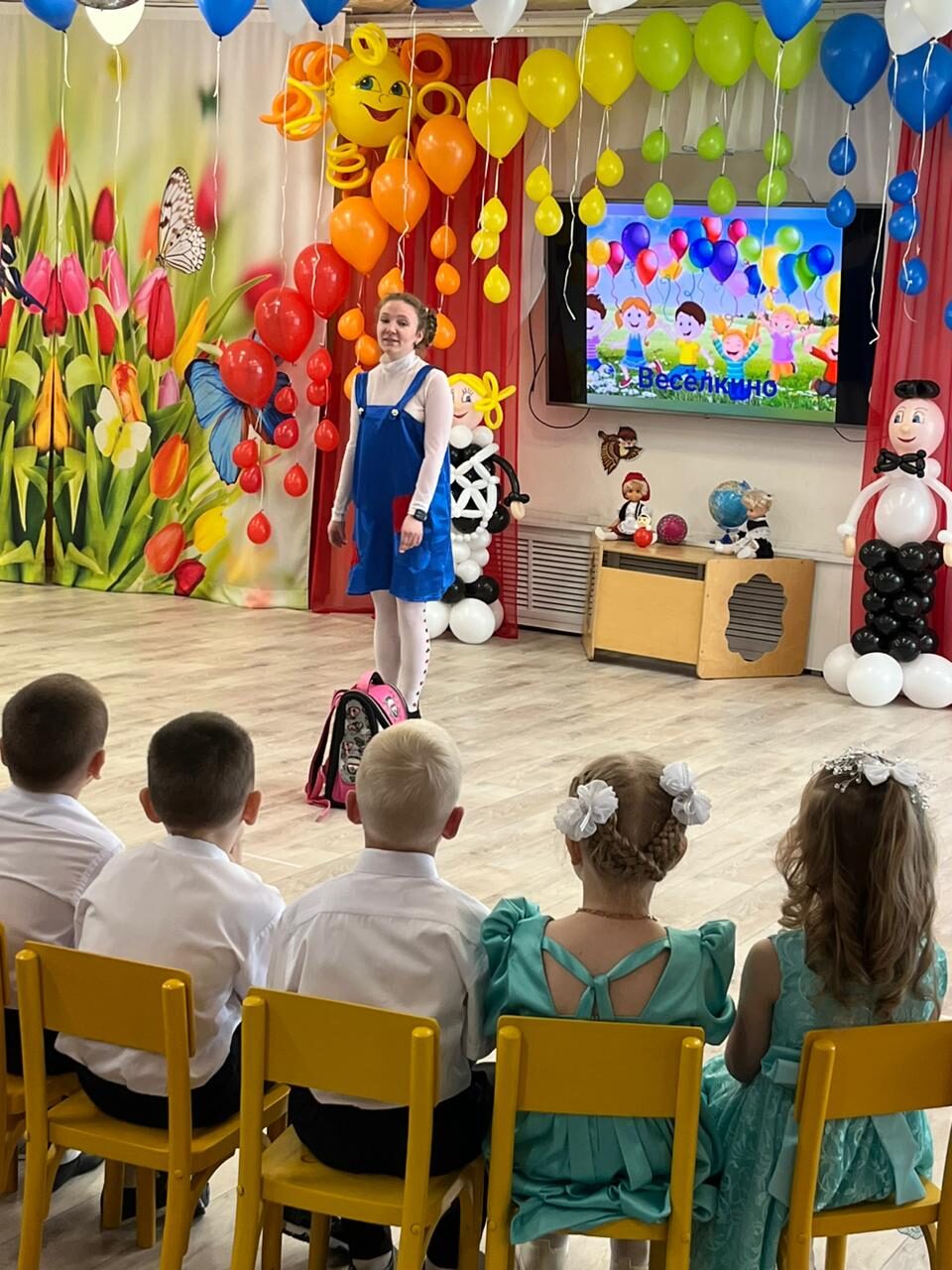 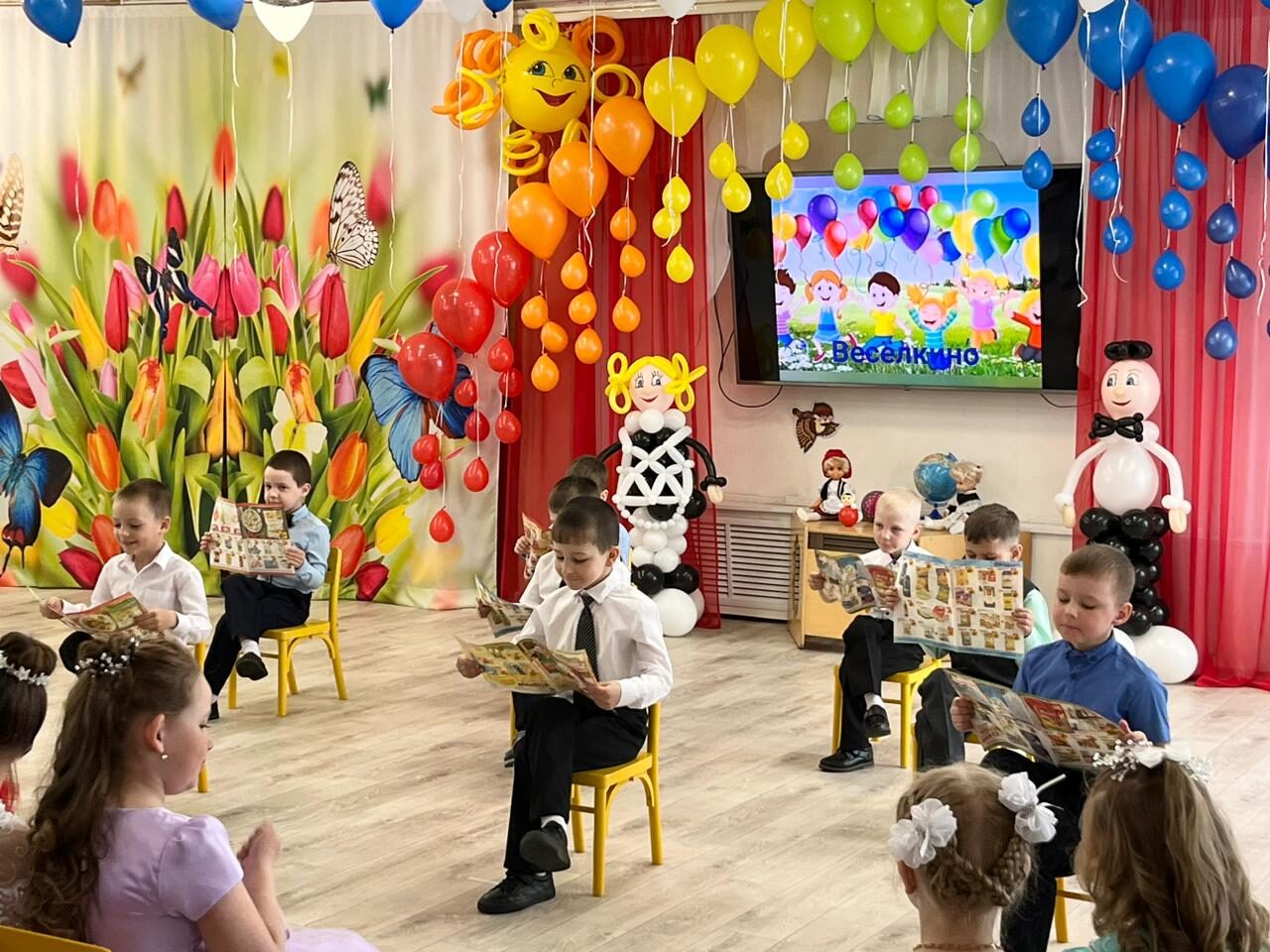 Станция «Веселкино!»
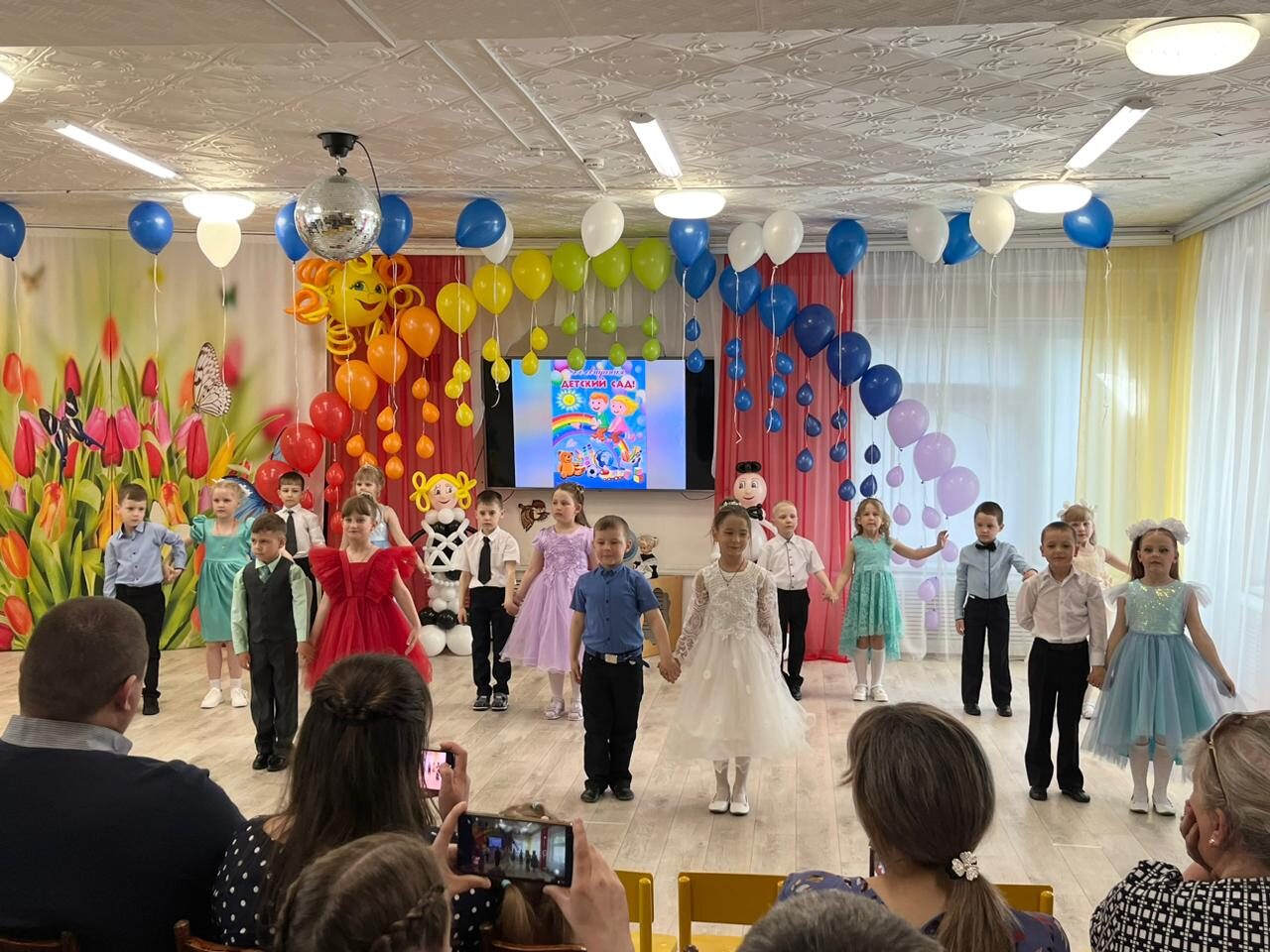 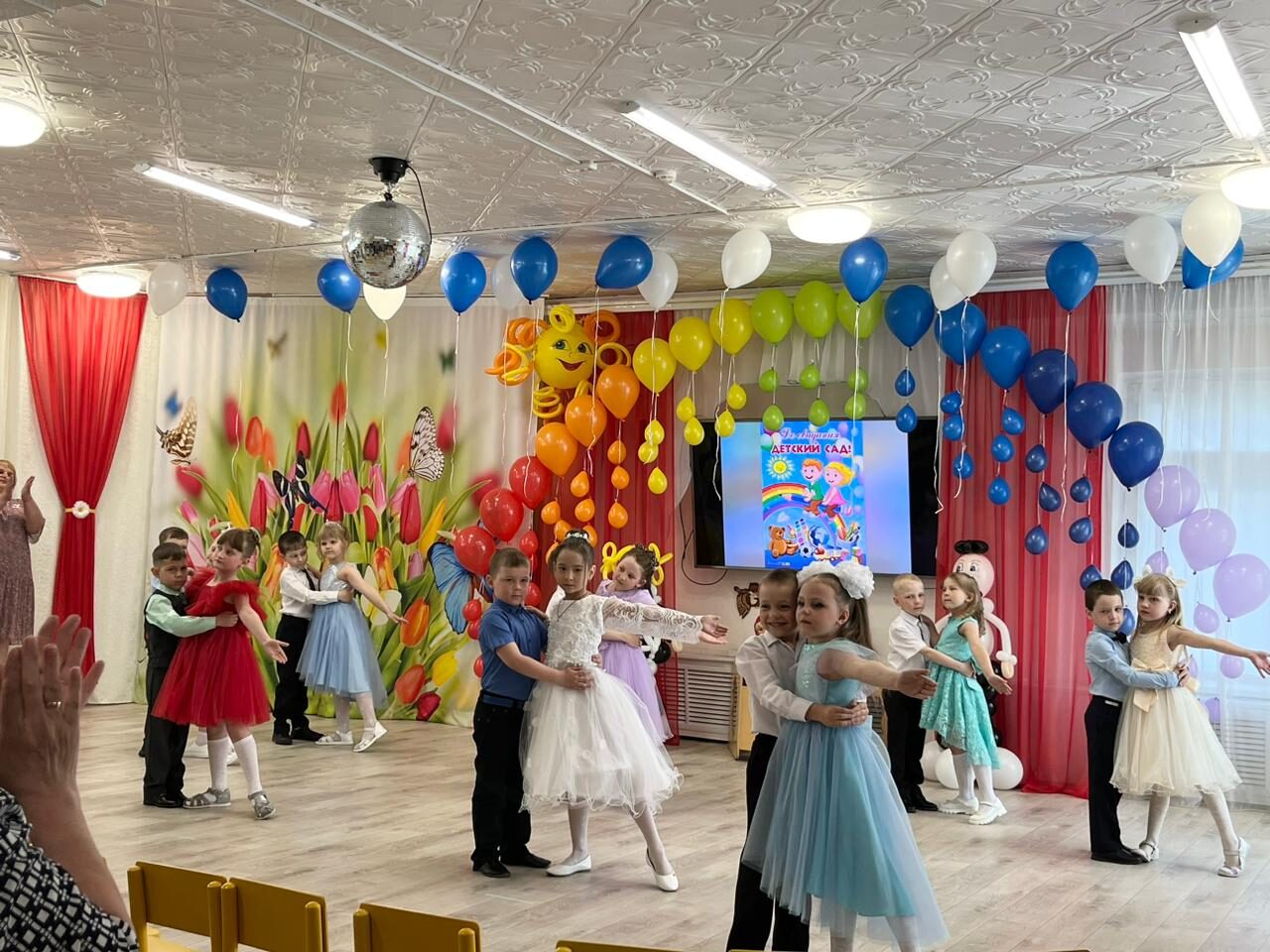 Станция «Прощальная»
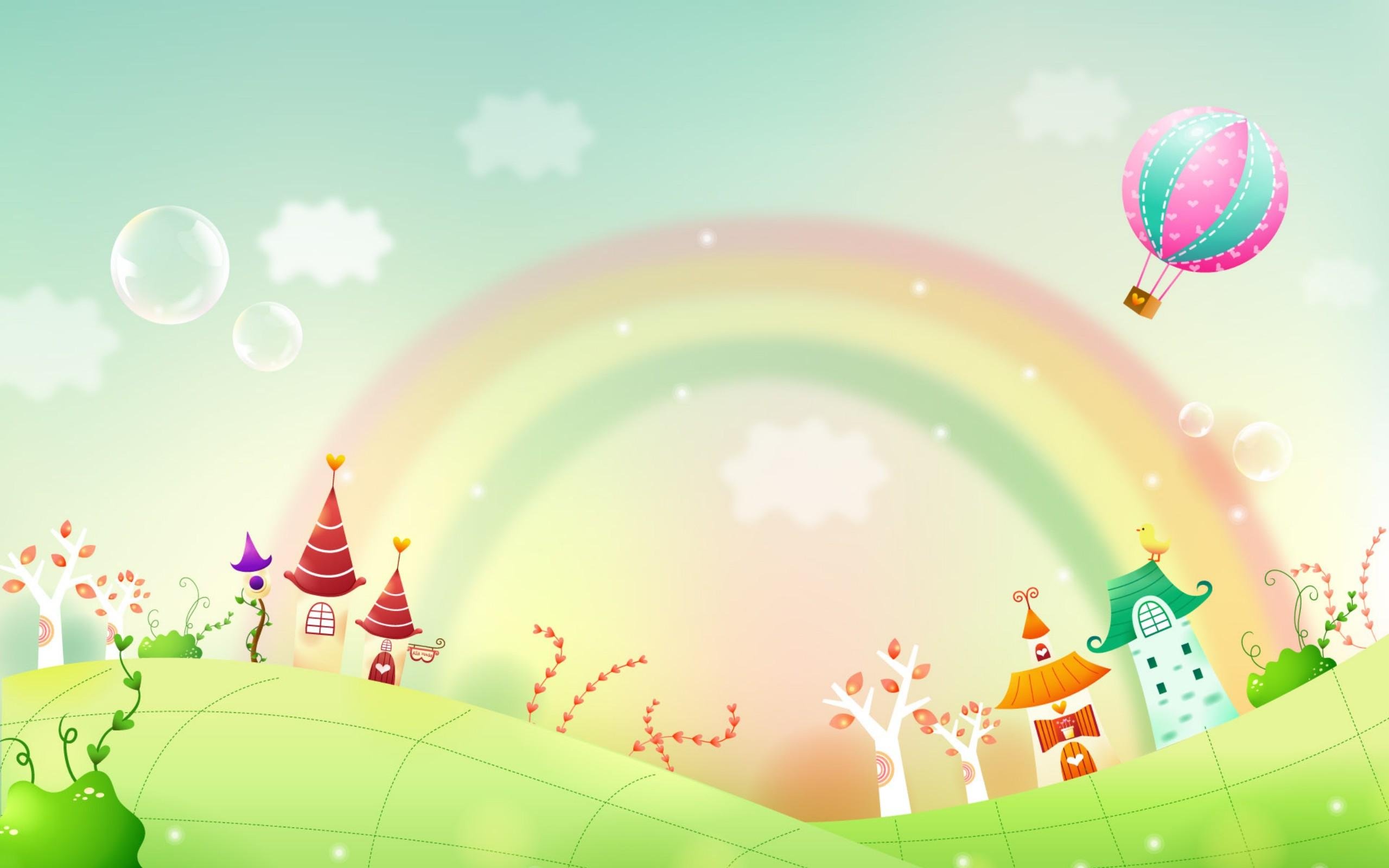 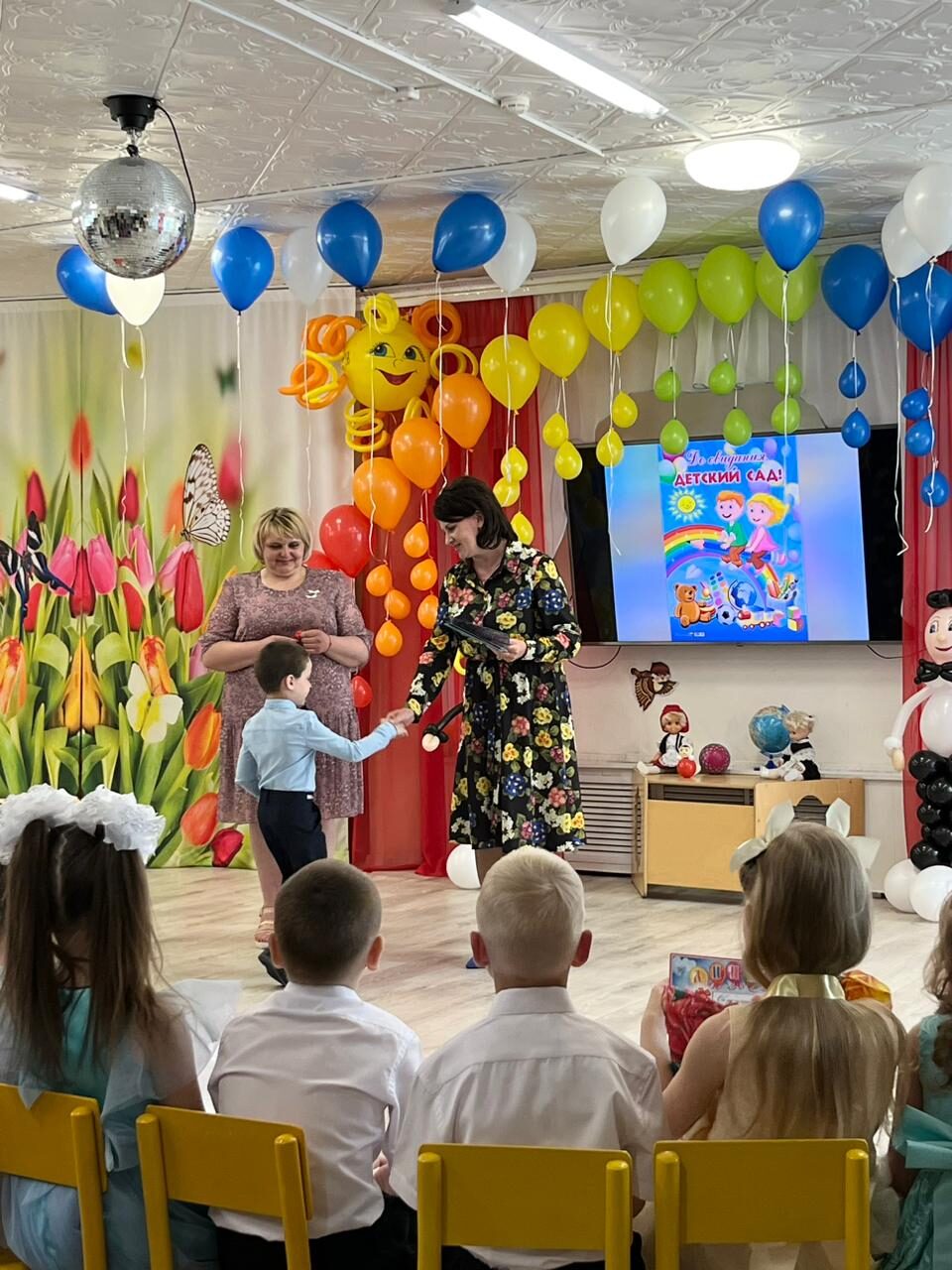 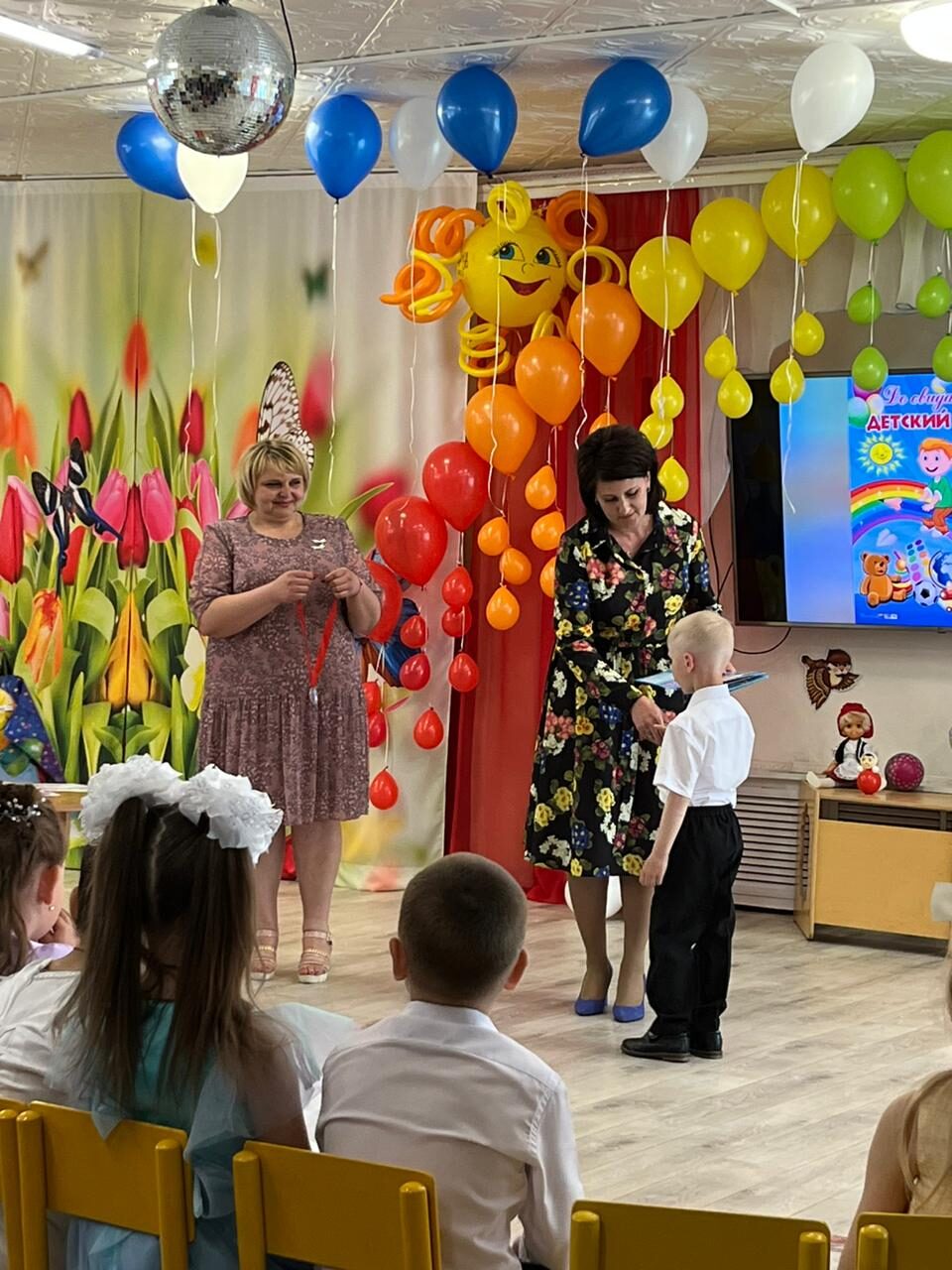 Вручение дипломов и подарков
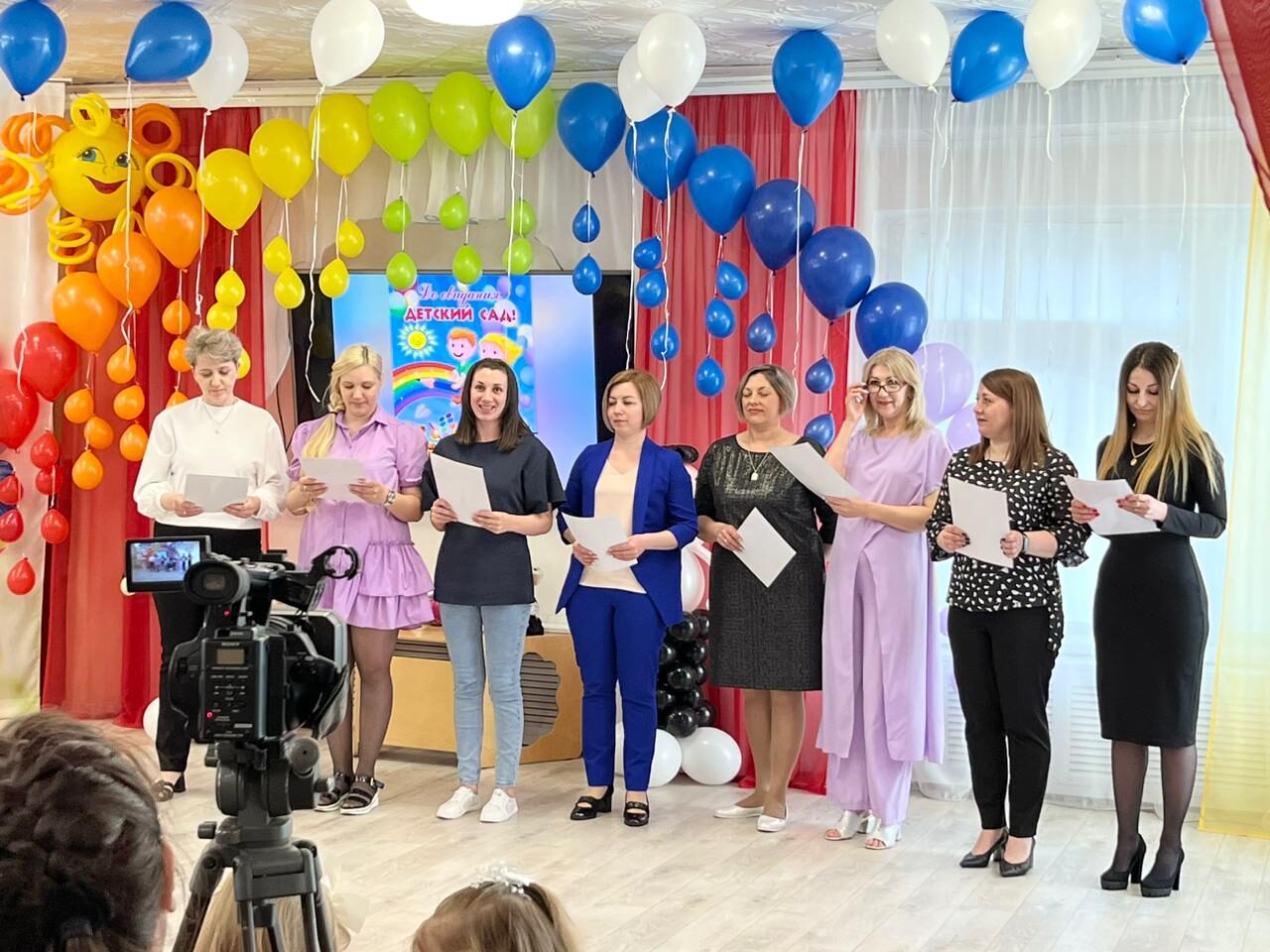 Ответное слово родителей
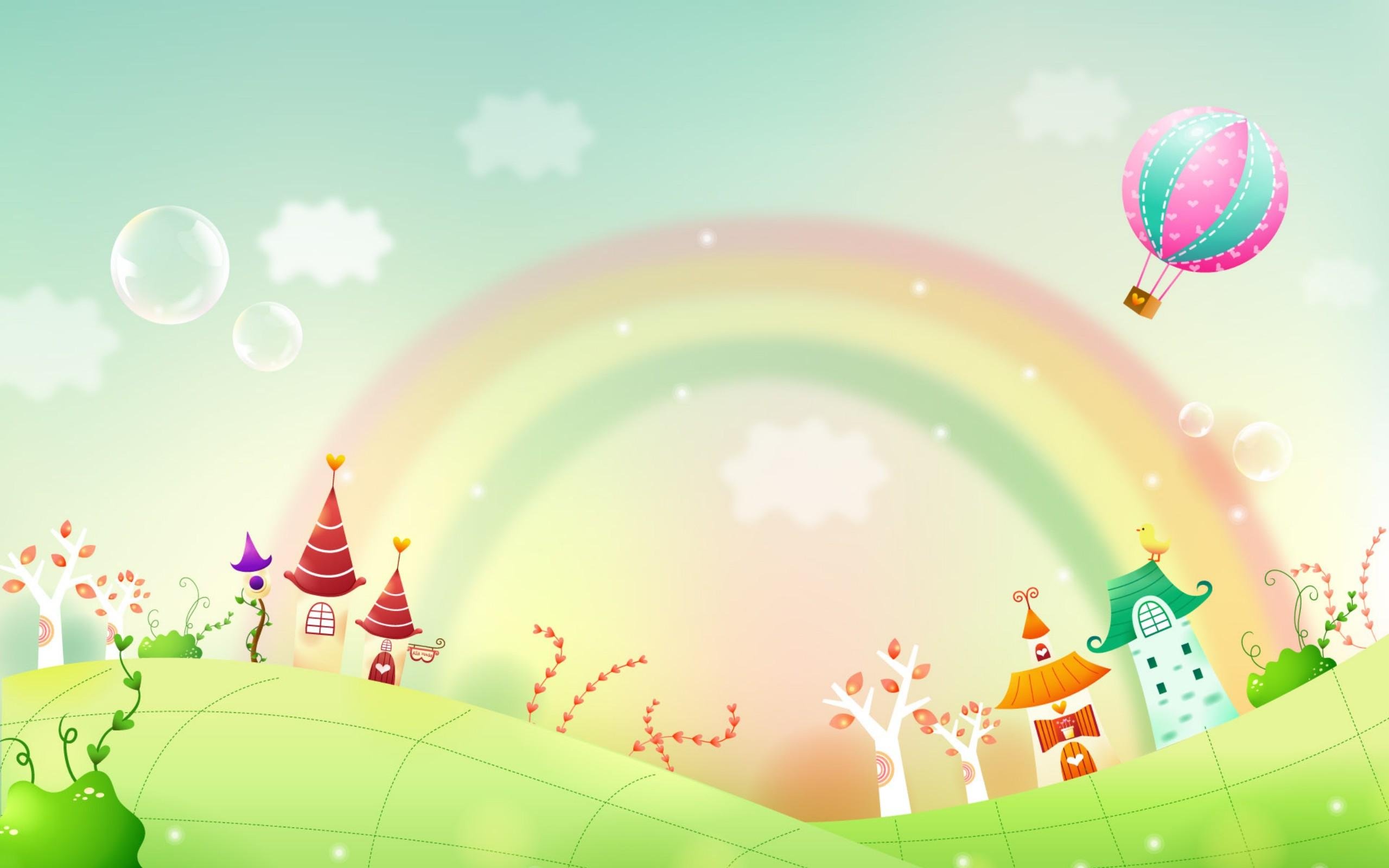 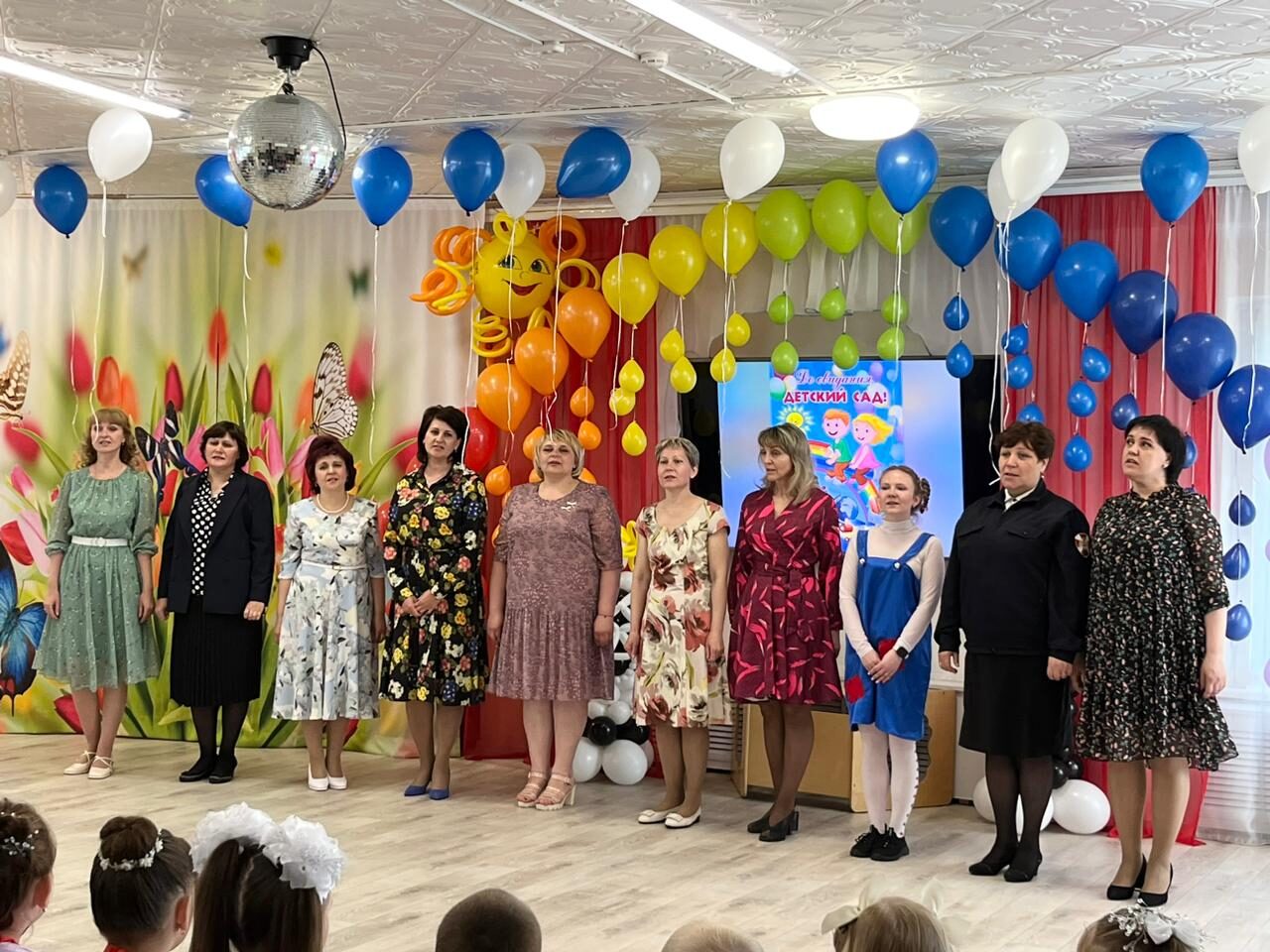 Музыкальный подарок 
от педагогов
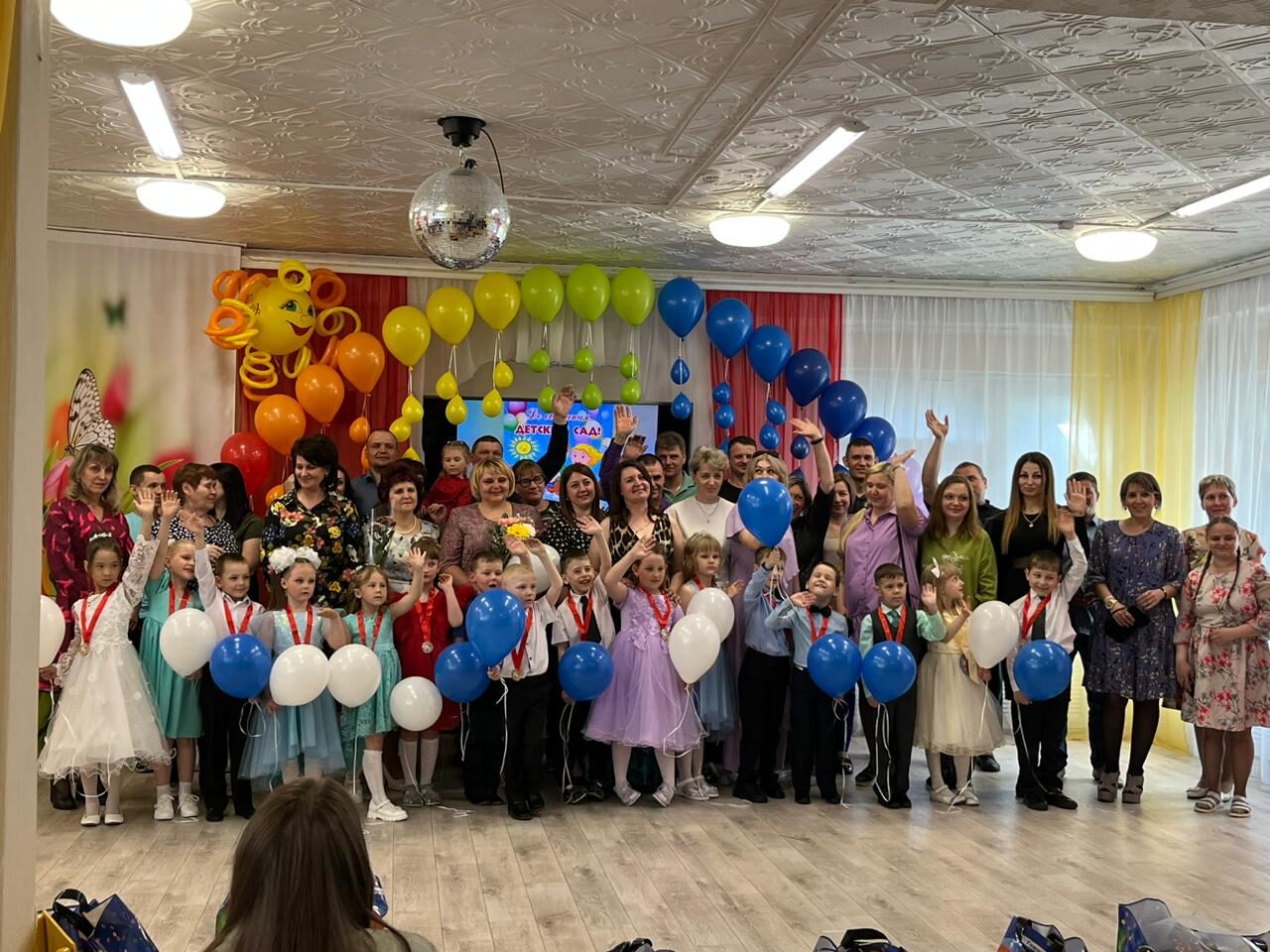 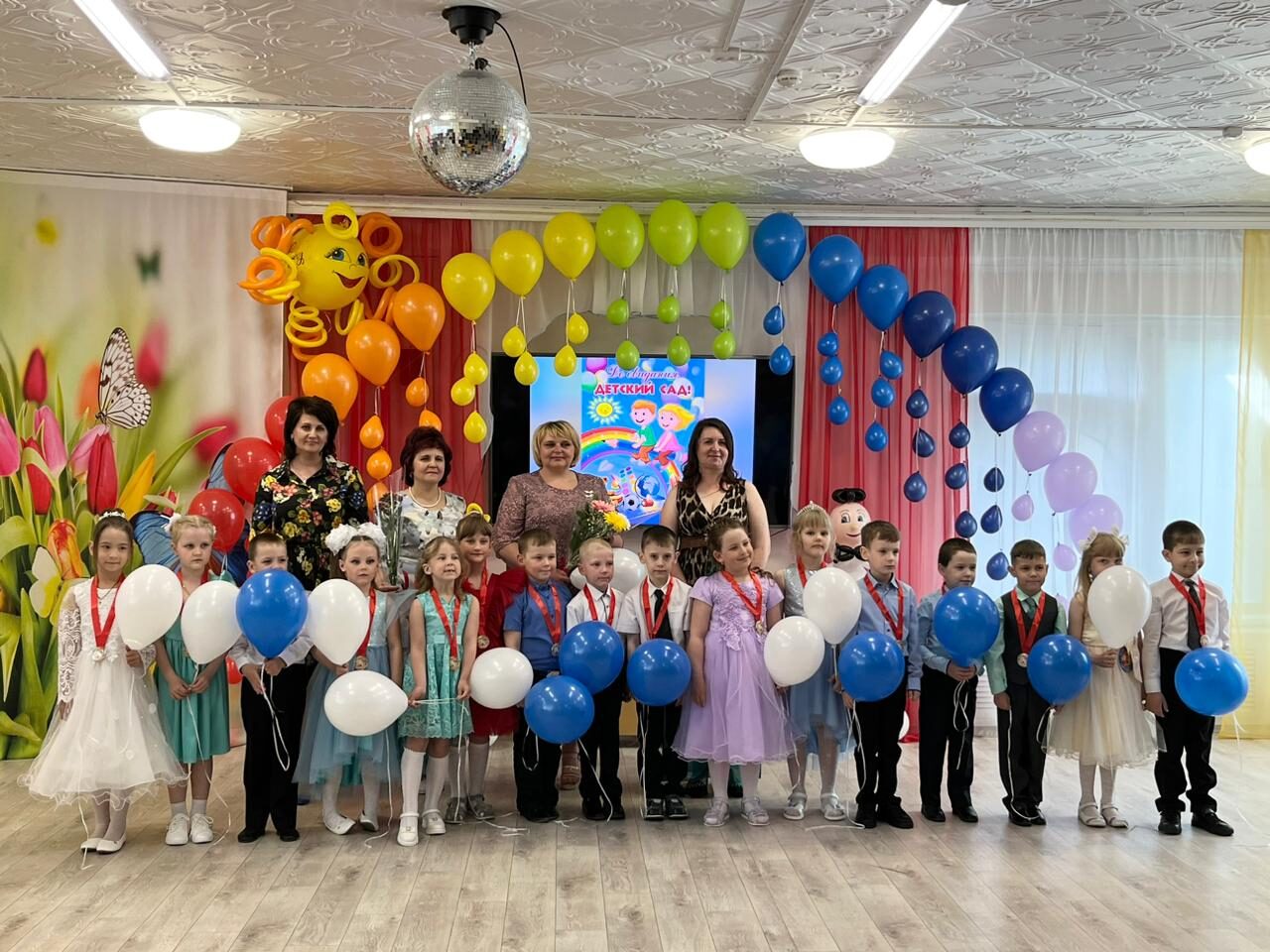 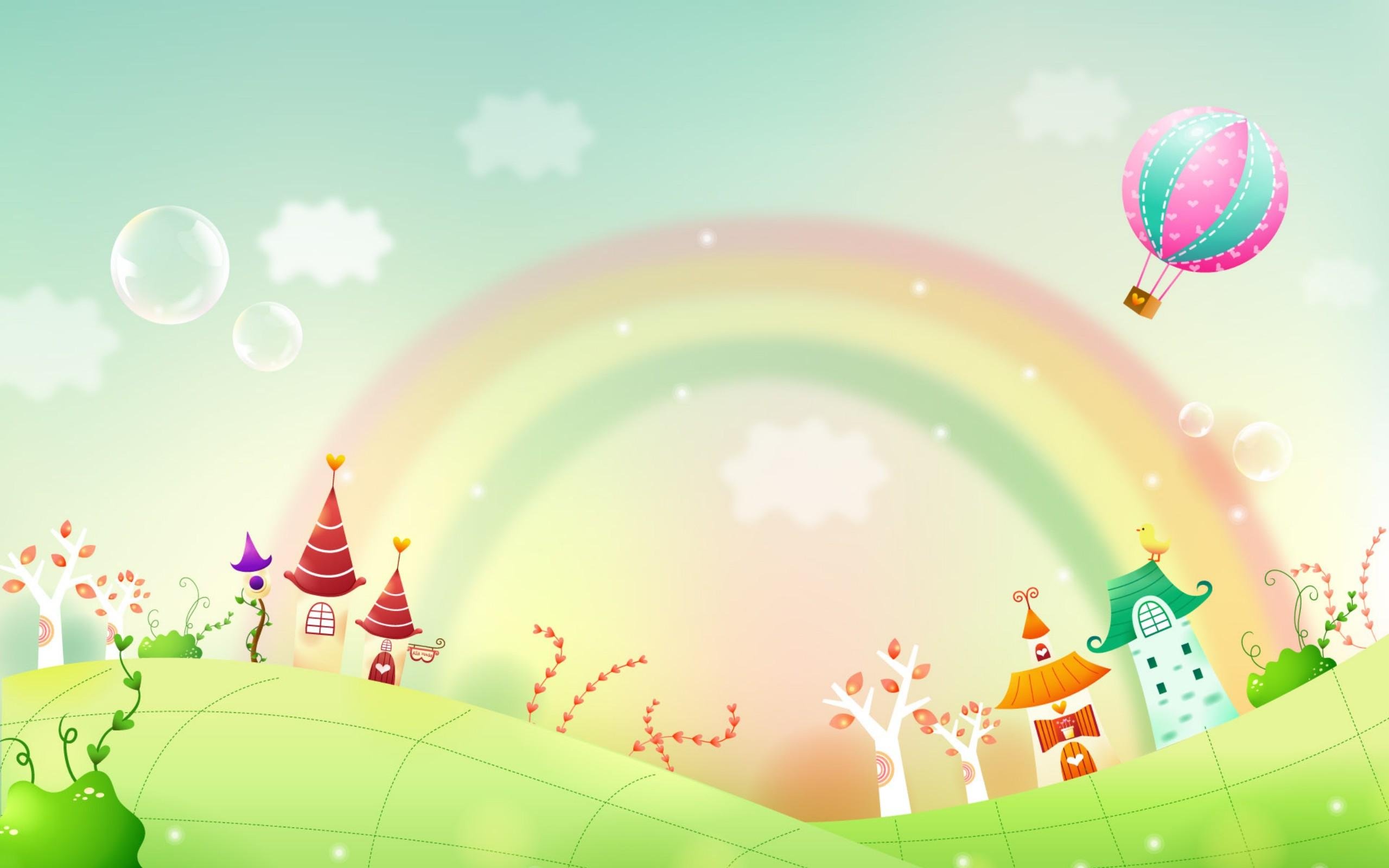 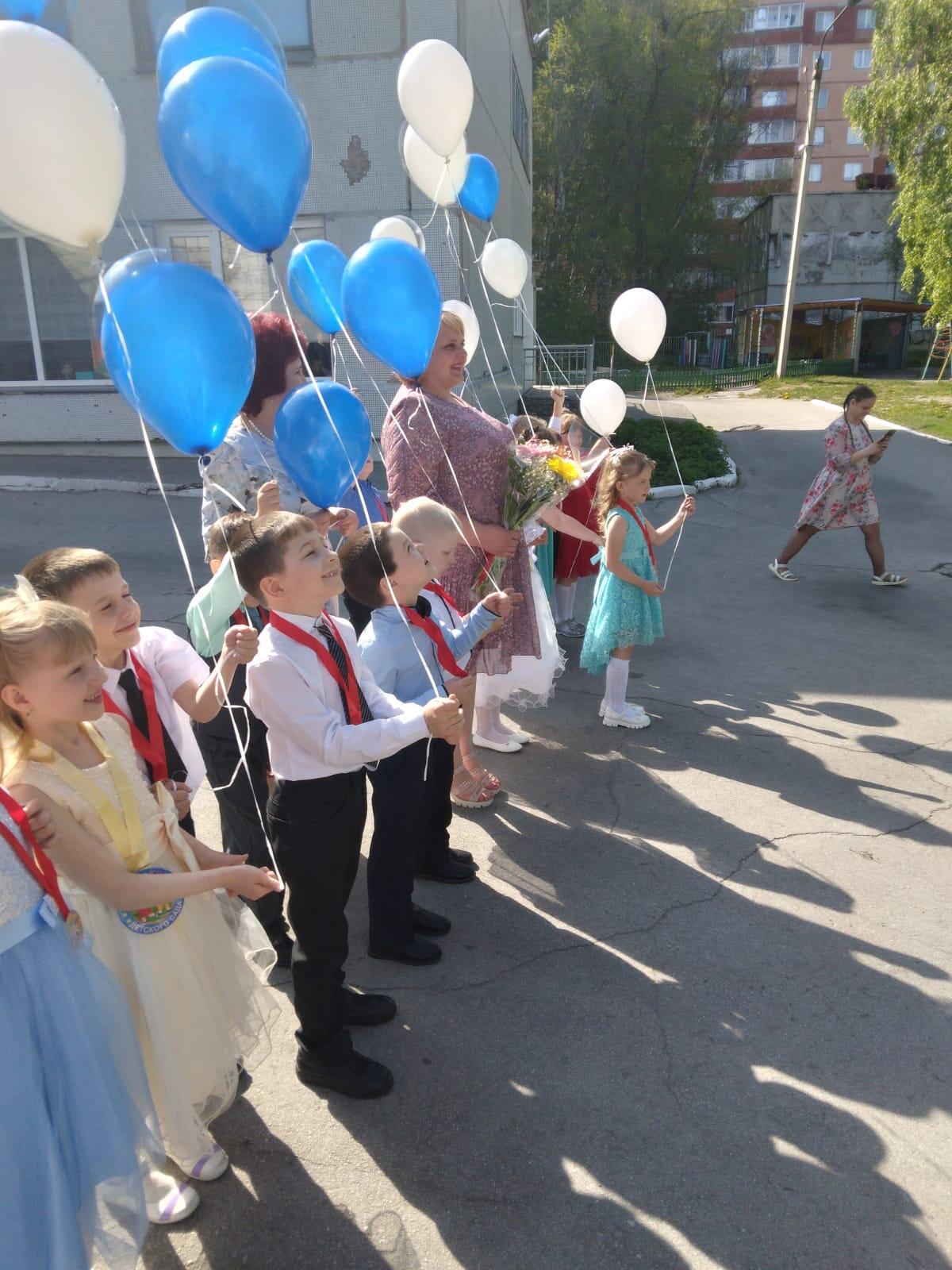 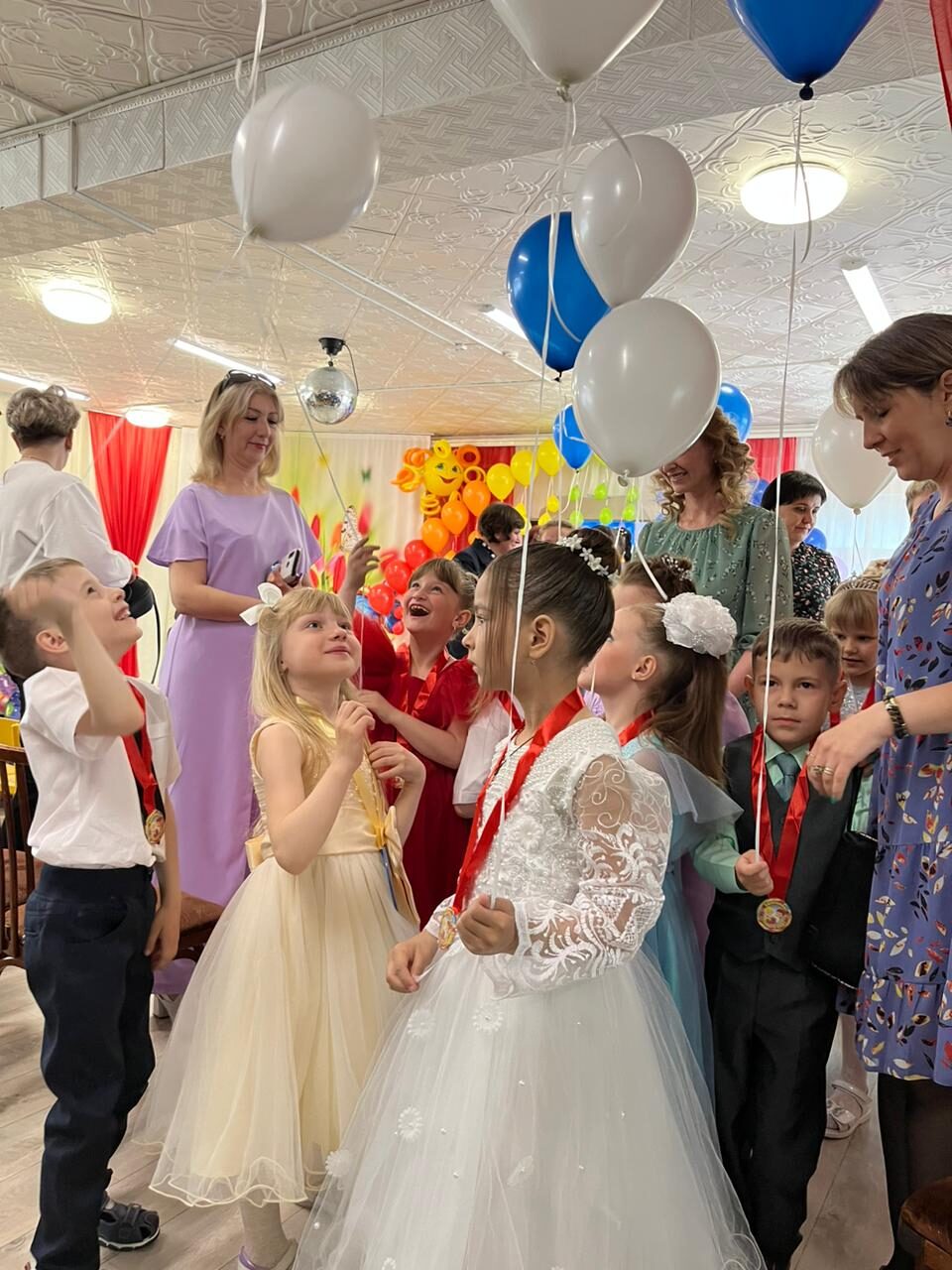 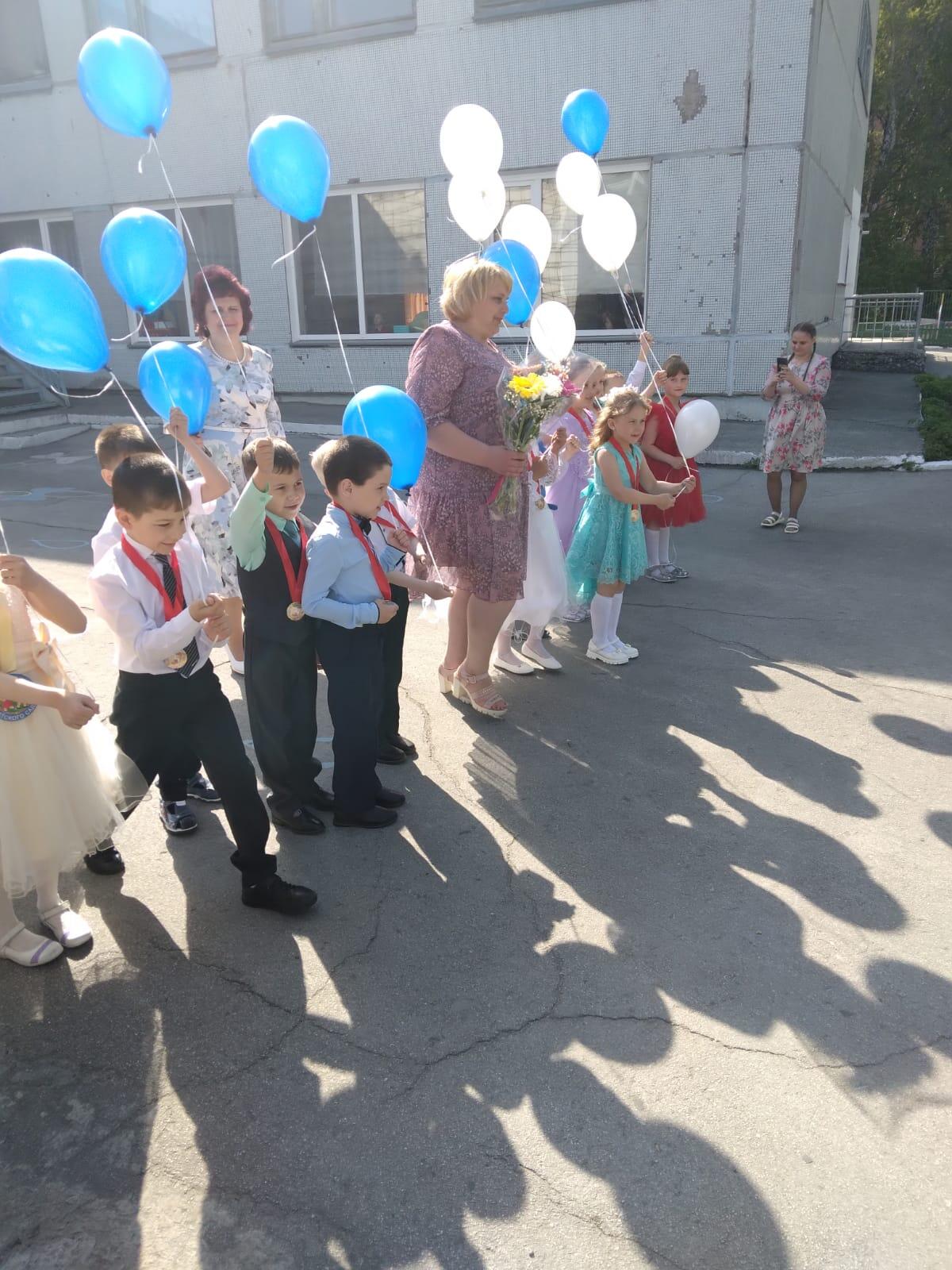 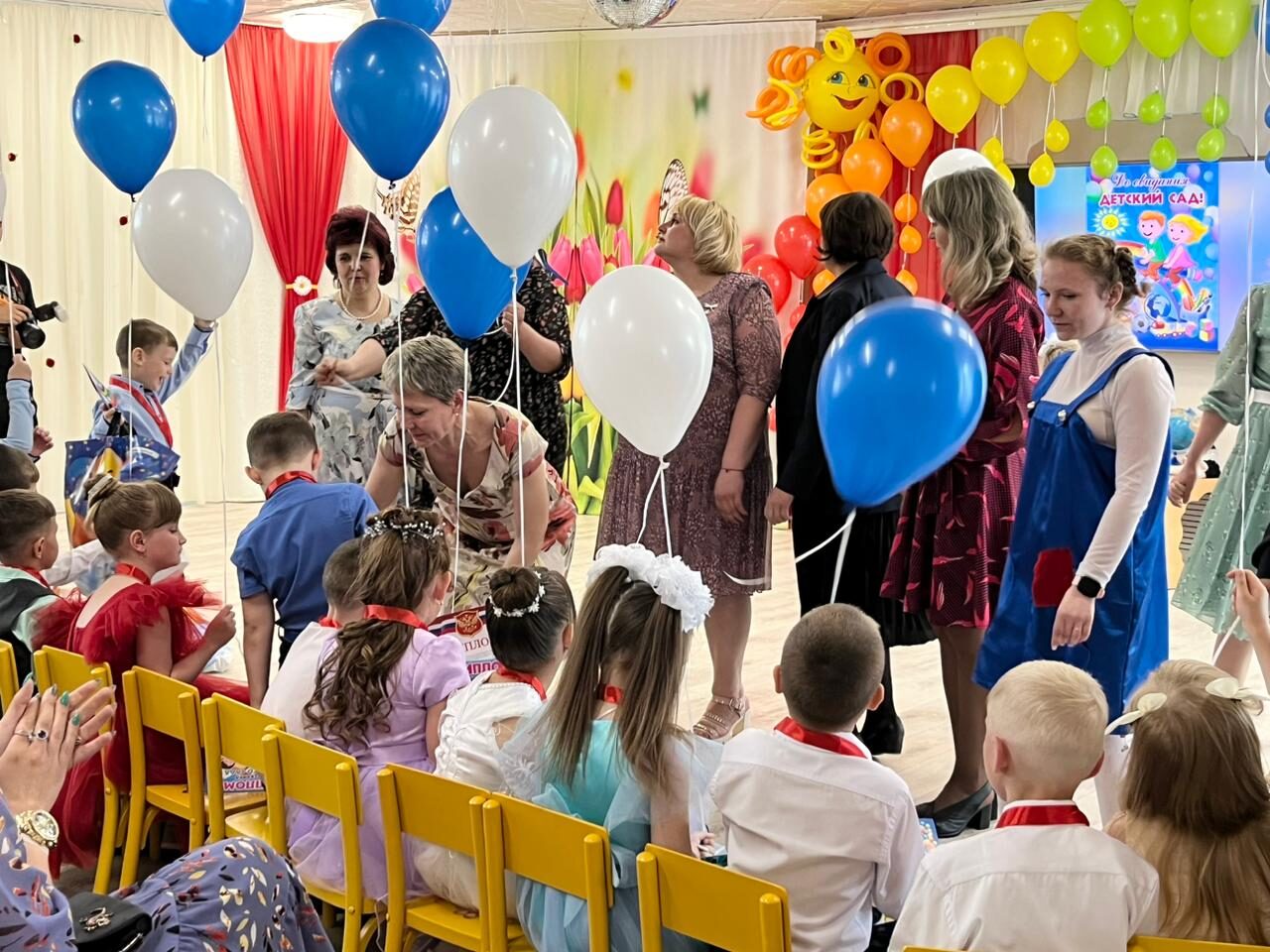 Запуск шаров желаний
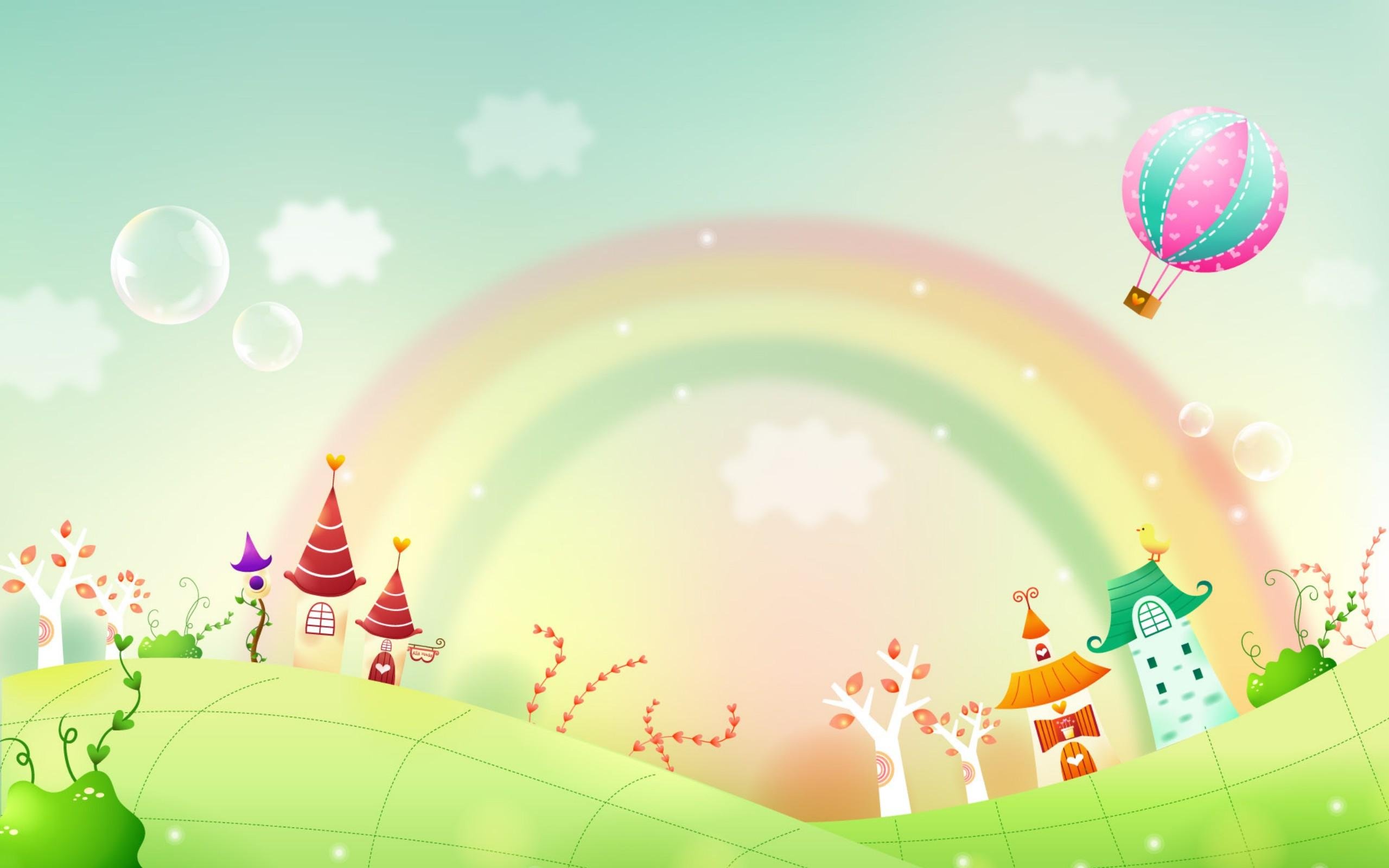 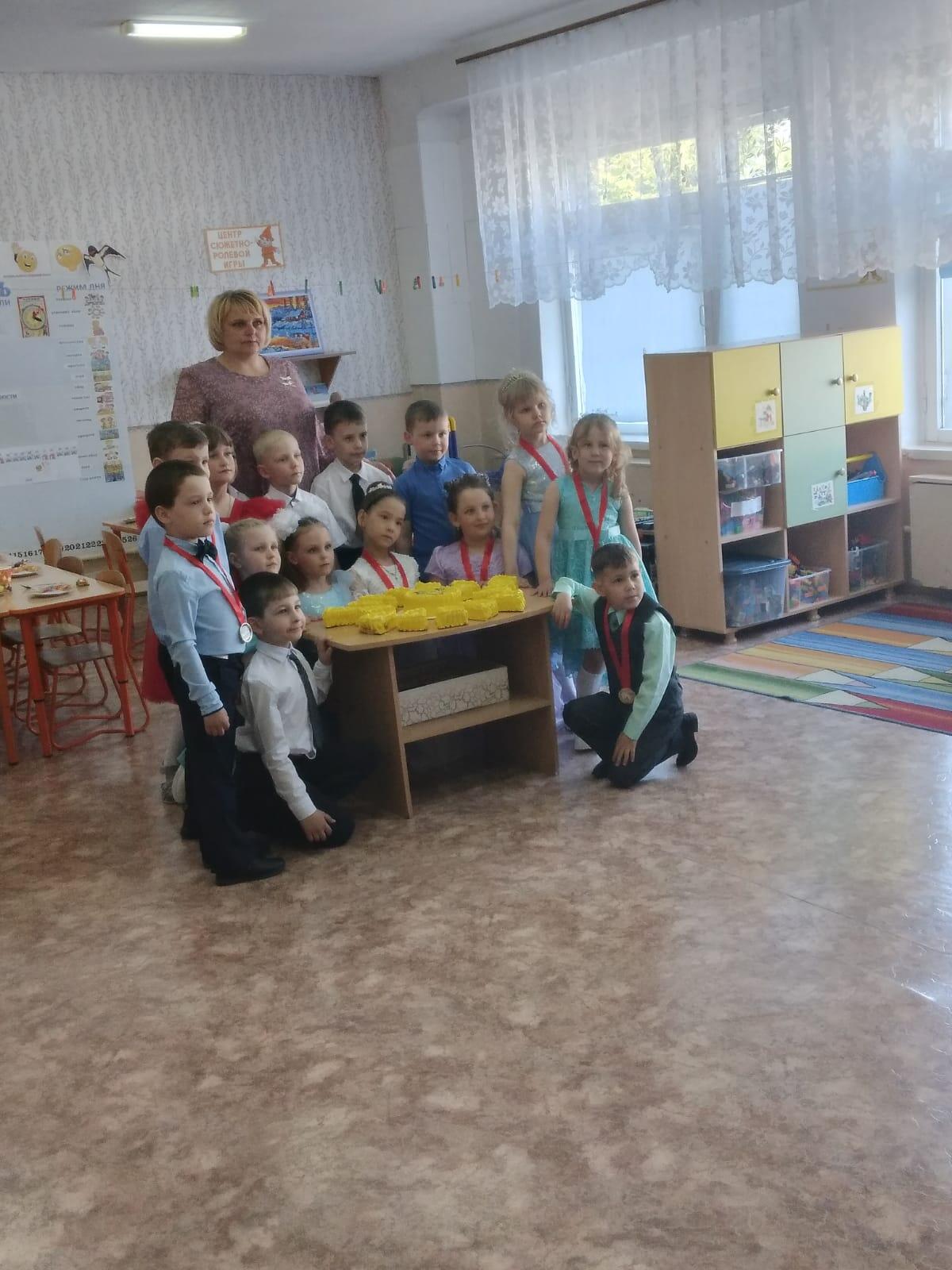 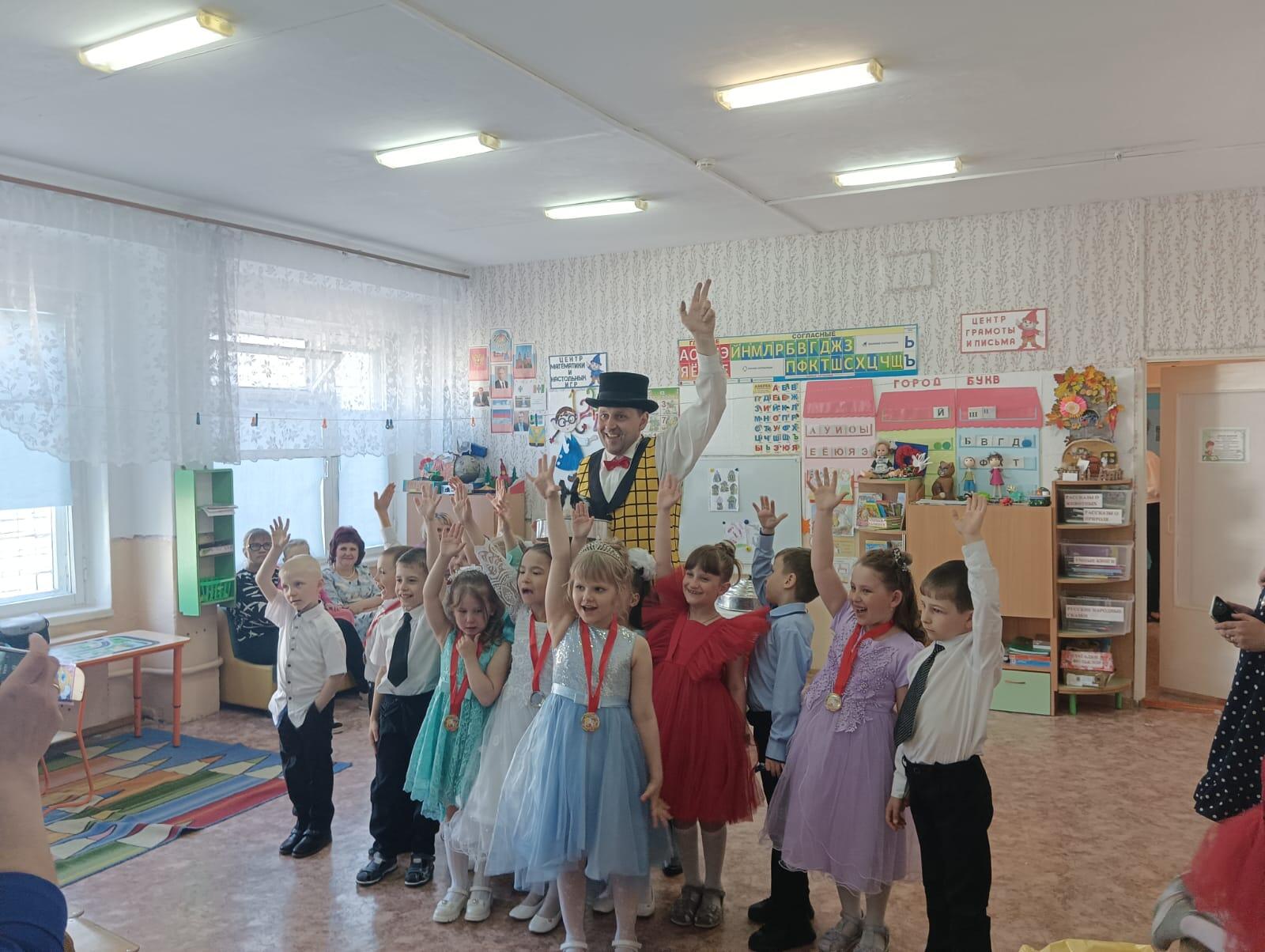 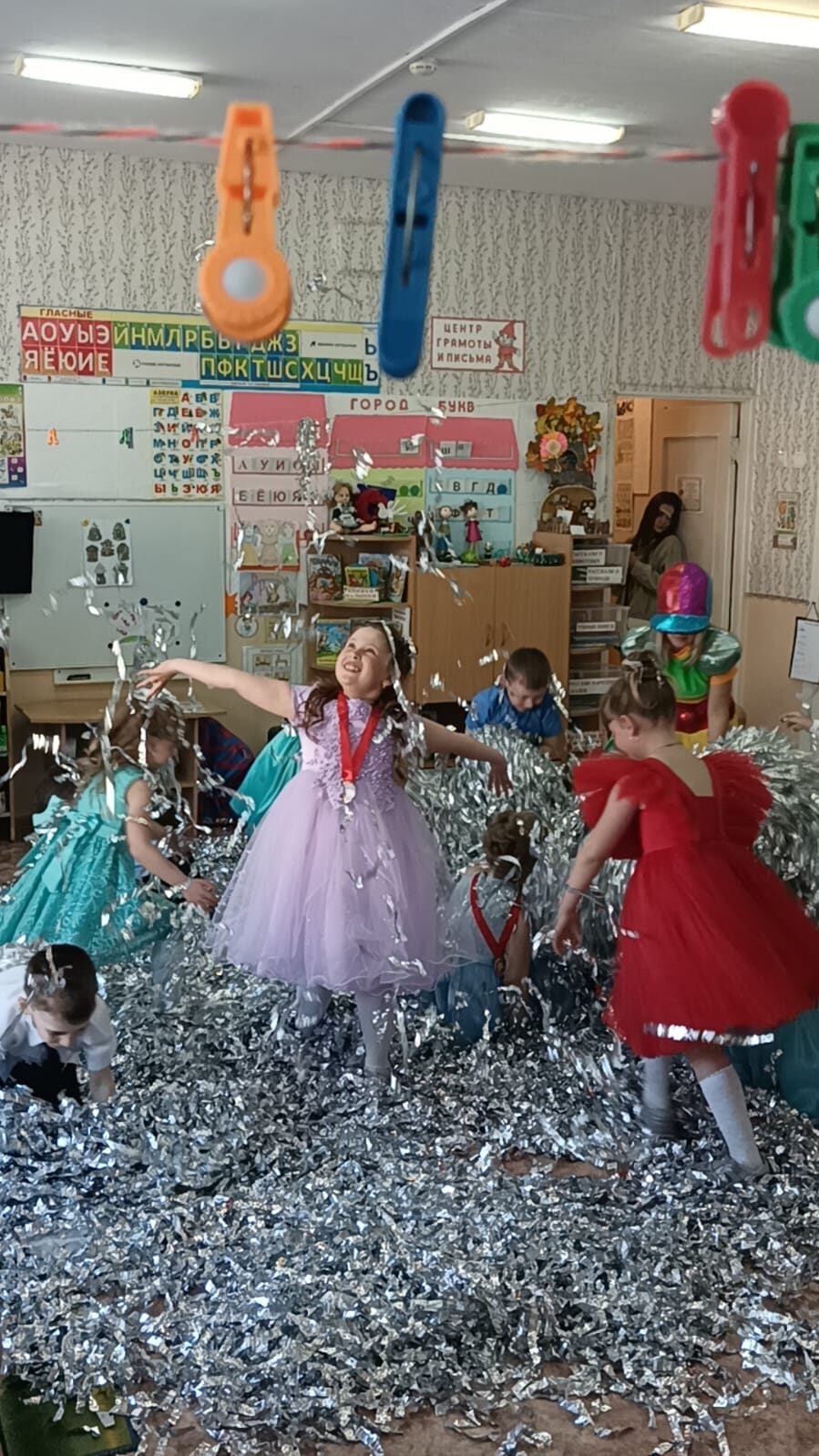 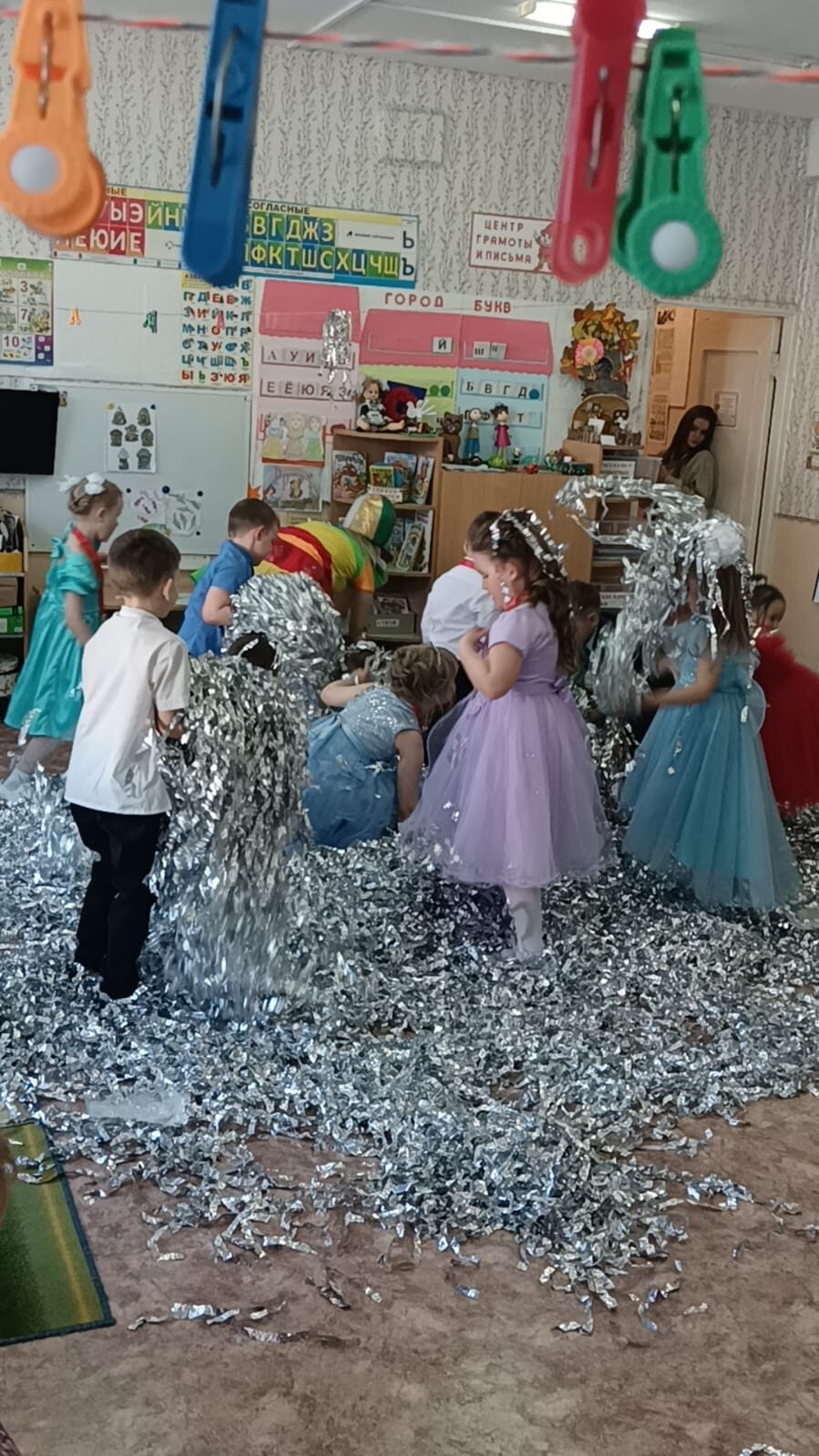 В группе ребят ждал сладкий сюрприз, фокусник и бумажная дискотека!!!
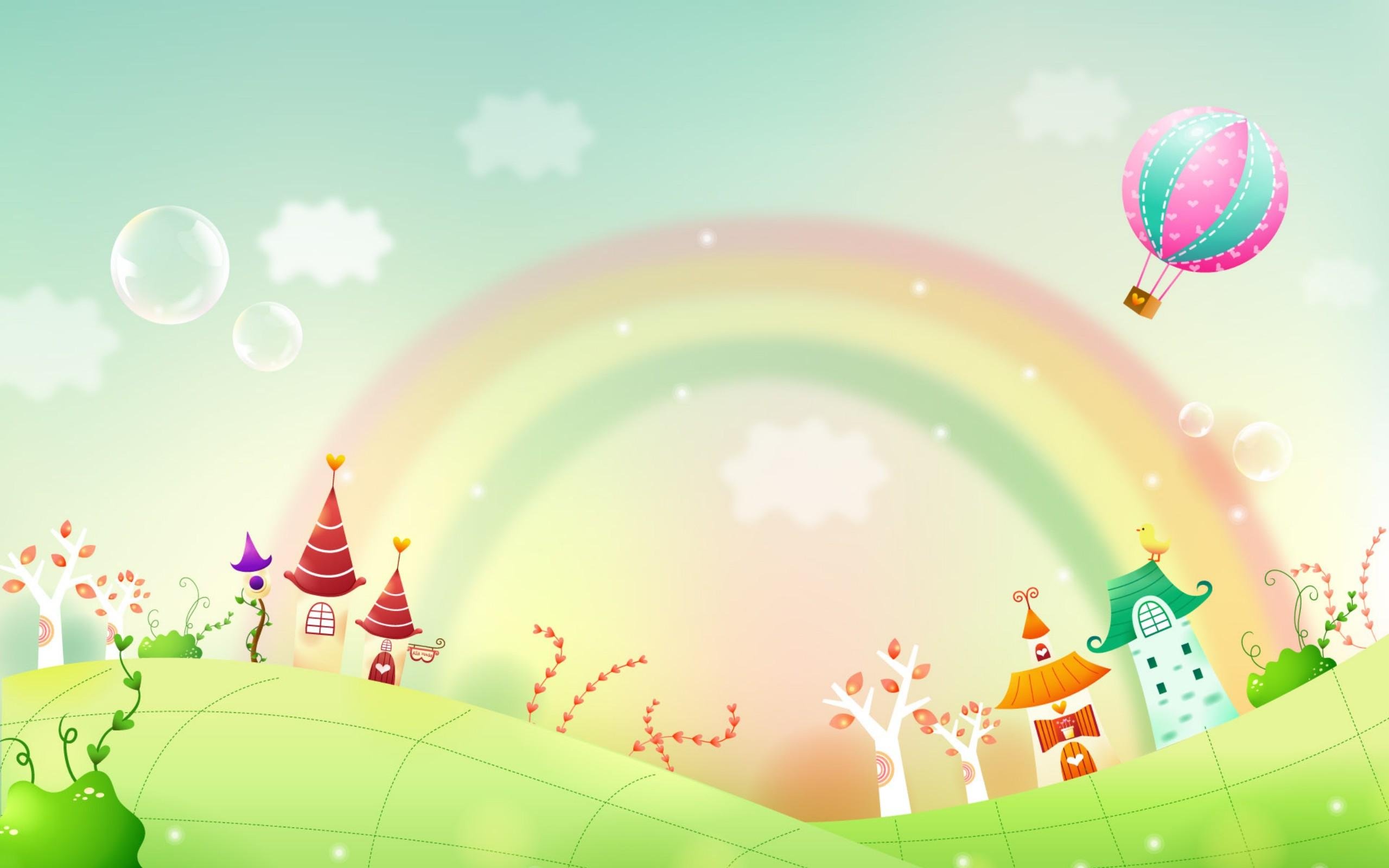 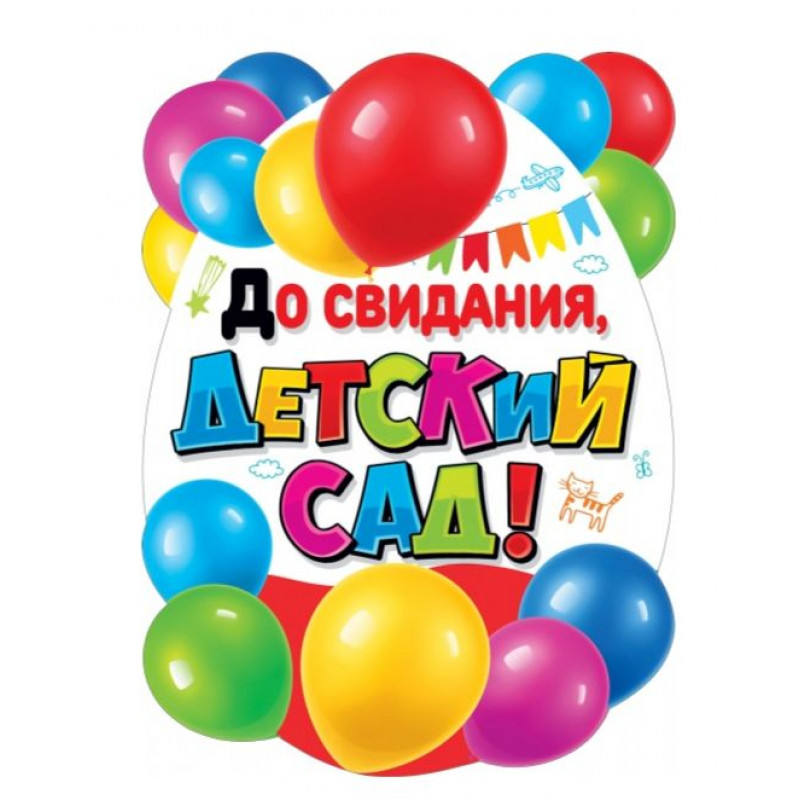